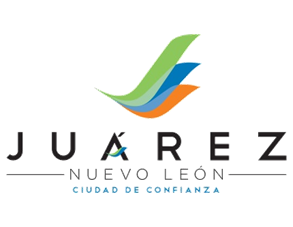 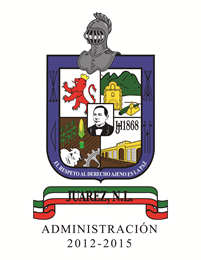 MUNICIPIO DE JUÁREZ, NUEVO LEÓN
ADMINISTRACIÓN 2012-2015
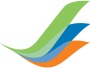 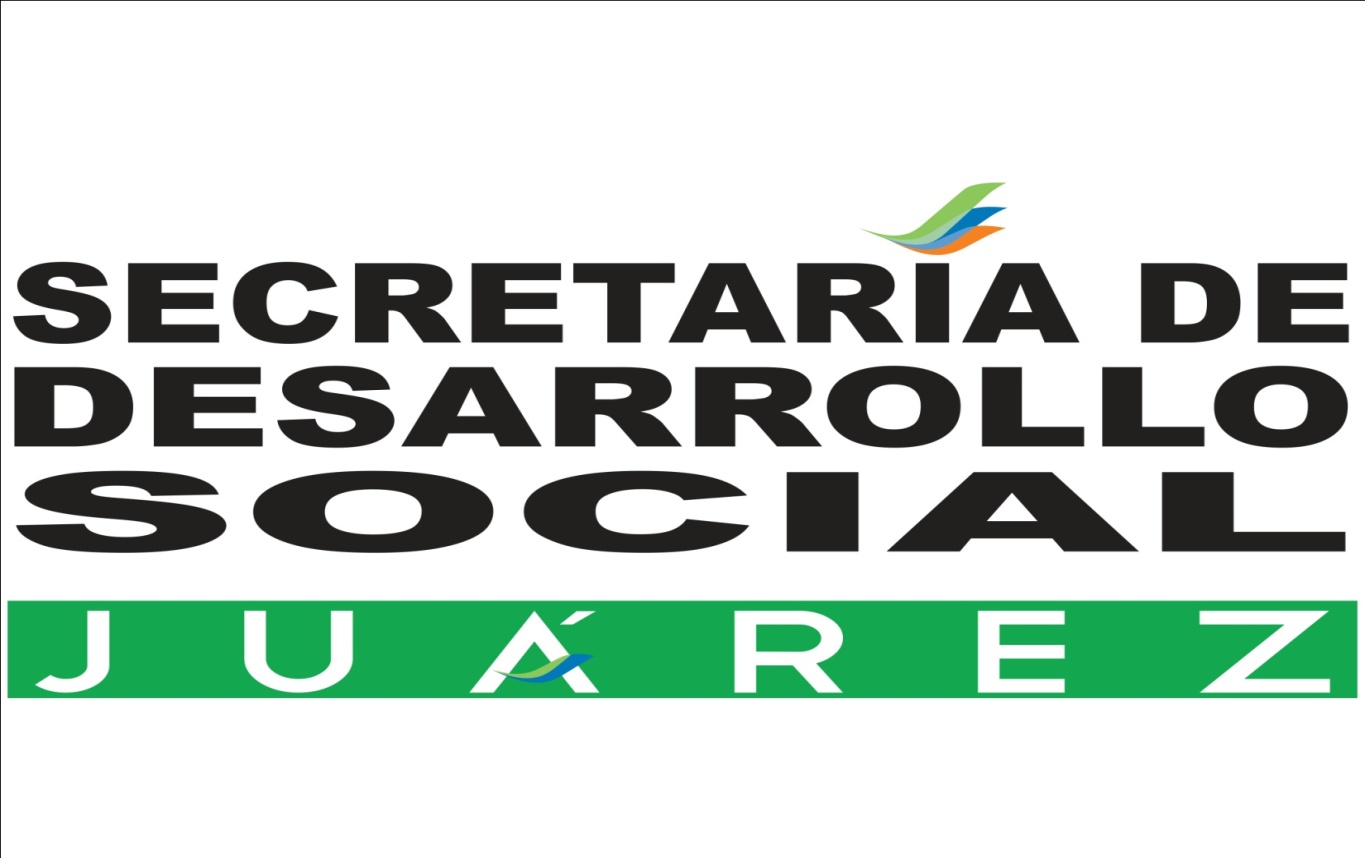 INFORME DE ACCIONES REALIZADAS EN MARZO 2014
LIC. FÉLIX CÉSAR SALINAS MORALES
SECRETARIO DE DESARROLLO SOCIAL MUNICIPAL
SECRETARÍA DE DESARROLLO SOCIAL
1
OBJETIVO
En la actual presentación, se revisan los avances y los nuevos compromisos  por parte de la Secretaria de Desarrollo social y sus Direcciones, con el fin de que día a día se obtenga de manera tangible, una respuesta concreta a las diferentes acciones comprometidas con nuestros ciudadanos.
SECRETARÍA DE DESARROLLO SOCIAL
2
INSTITUTO MUNICIPAL DE LAS MUJERES
C. MARICRUZ OYERVIDEZ GUTIERREZ
Día Internacional de la Mujer.

Expo Mujer.

Cursos de Autoempleo.

Platicas de Desarrollo Humano.
SECRETARÍA DE DESARROLLO SOCIAL
3
1.-CONFERENCIA DÍA INTERNACIONAL DE LA MUJER
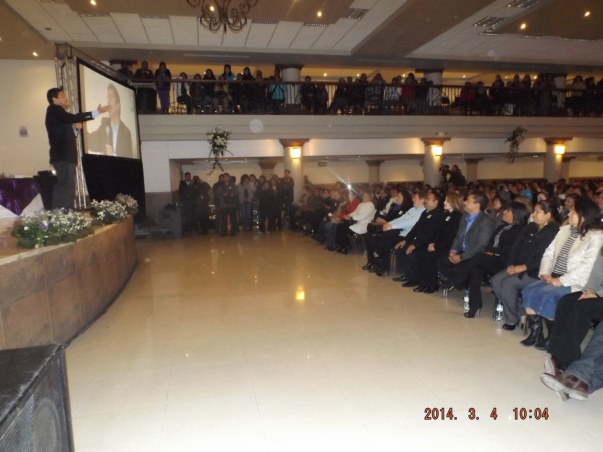 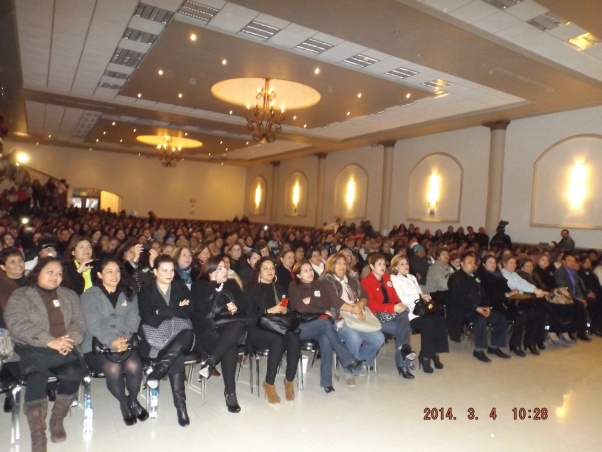 Se llevo a cabo la conferencia impartida por el Dr. César Lozano en el Auditorio Municipal, el día martes 04 de Marzo con una asistencia de más de 970 personas, que disfrutaron este evento.
2.- EXPO MUJER
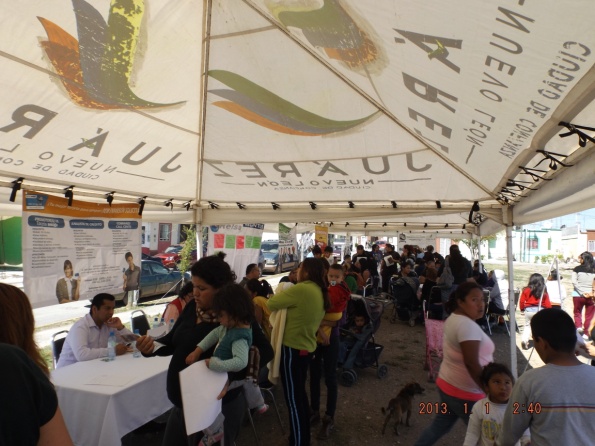 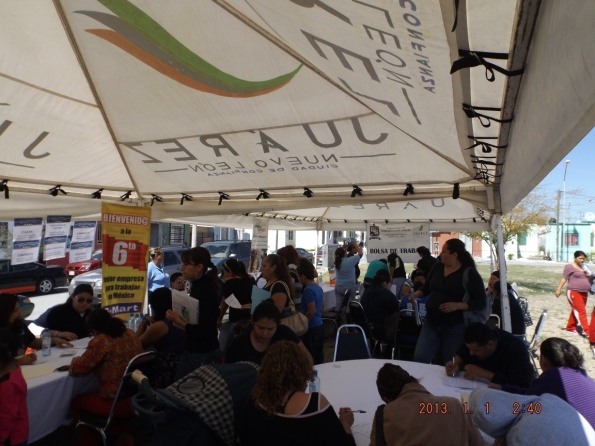 Este evento se realizo el 11 de Marzo en el área verde de la Col. Villas de San José, en donde varias empresas ofrecieron empleo a Mujeres de nuestro Municipio y además Mujeres emprendedoras expusieron los productos que ellas elaboran y venden para mejorar su economía familiar, obtuvimos una asistencia de aprox. 500 personas.
3.- CURSOS DE AUTOEMPLEO
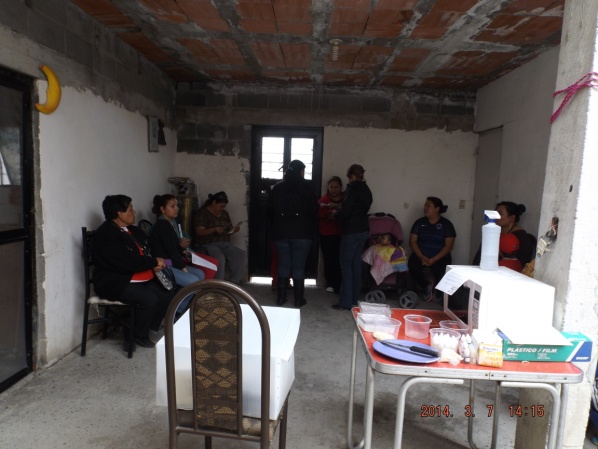 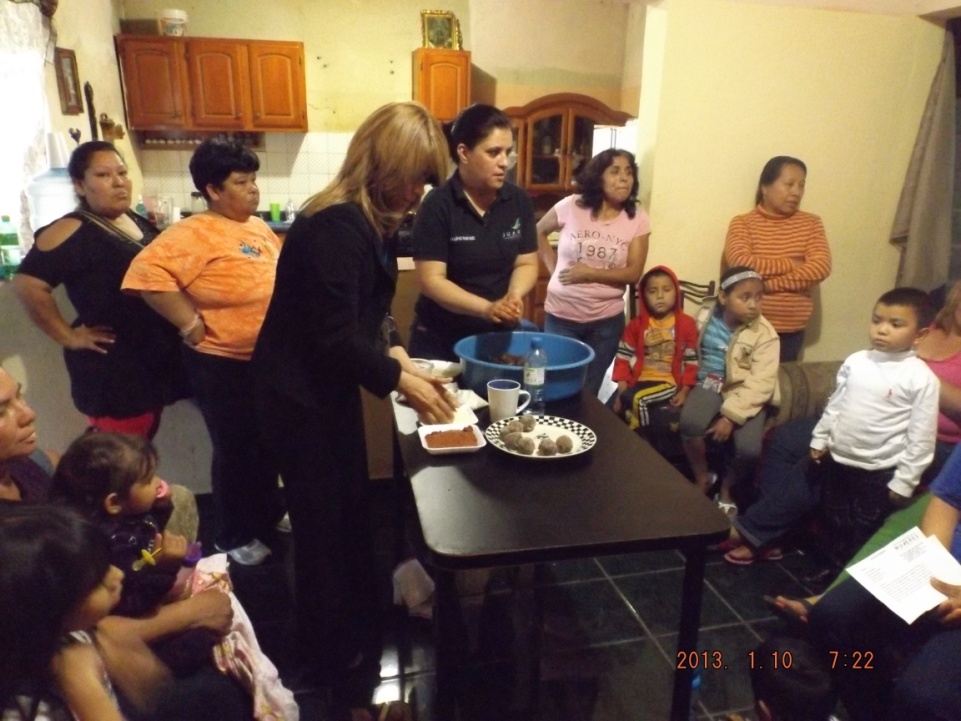 En este mes se dieron 20 cursos de elaboración de jabones, chorizo casero, mazapán y tamarindo, en distintas colonias de nuestro municipio, en domicilios particulares de la Red de Mujeres que amablemente nos facilitan para que un grupo de mujeres aprendan dicha elaboración.
4.- PLATICAS DE DESARROLLO HUMANO
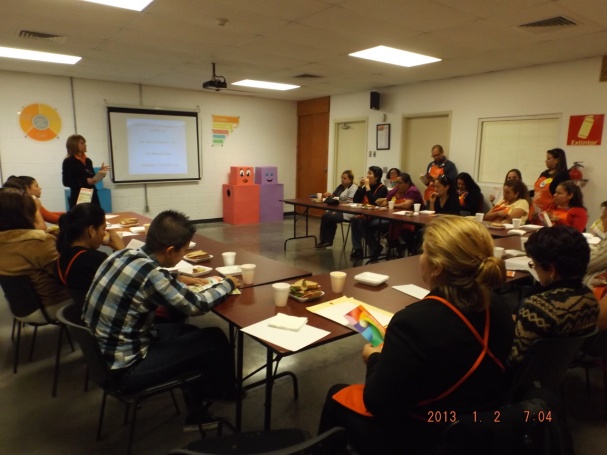 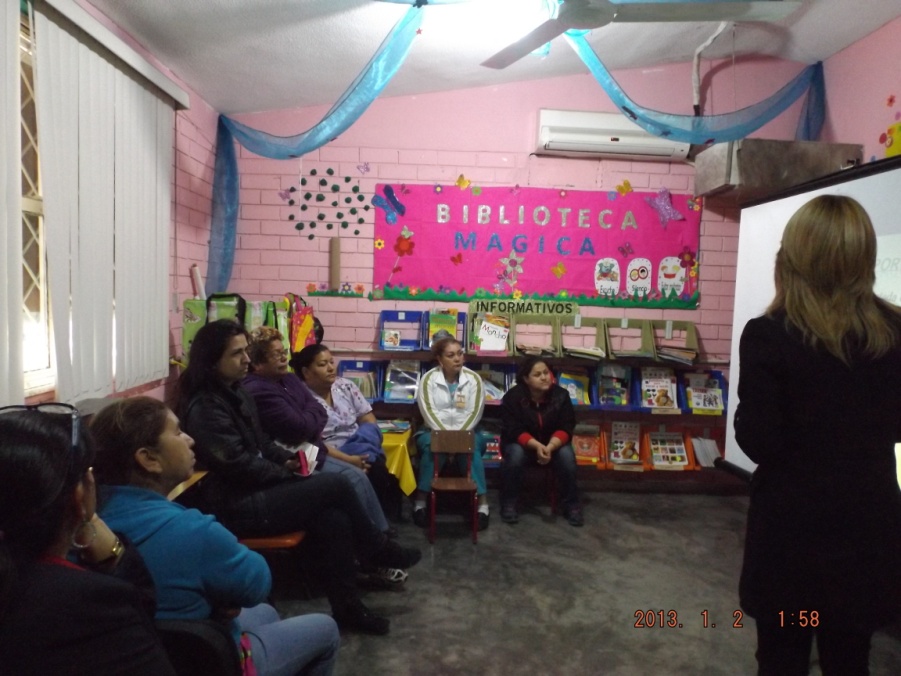 Se impartieron 20 pláticas sobre Violencia Familiar y Autoestima a escuelas, empleados del Municipio de Juárez y a empleados de Home Depot Sucursal Guadalupe, (esto por contar con gran capital humano de nuestro municipio).
Acciones de Abril
Cursos: Continuaremos dando cursos de autoempleo a Mujeres de nuestra comunidad en diferentes colonias, apoyadas por la Red de Mujeres.

Platicas: tenemos agendadas pláticas de Violencia familiar y Autoestima en escuelas y domicilios particulares a grupos de madres de familia.

Programas: estamos en coordinación con SEDESOL para traer el próximo mes el Programa Jefas de Familia a nuestro Municipio, ya tenemos registradas a más de 150 Mujeres.

Estamos programando en coordinación con la Dirección de Vialidad y Transito un curso de manejo vehicular para Mujeres que lo están solicitando desde hace mucho tiempo, reuniremos un grupo de 20 Mujeres para iniciar en el mes de Mayo.

Proyectos: continuamos dando seguimiento a los Proyectos en los que vamos a participar, si son aprobados
*INMUJERES
*ONU MUJERES
*CDI (Desarrollo Pueblos Indígenas)
DIRECCIÓN DE CONCERTACIÓN SOCIAL
LIC. RAÚL ORLANDO GONZÁLEZ GONZÁLEZ
Vinculación y Desarrollo de Vacantes para Bolsa de Trabajo.

Feria del Empleo.

Firma de Convenio con Distintas Instituciones
SECRETARÍA DE DESARROLLO SOCIAL
9
Bolsa de trabajo.
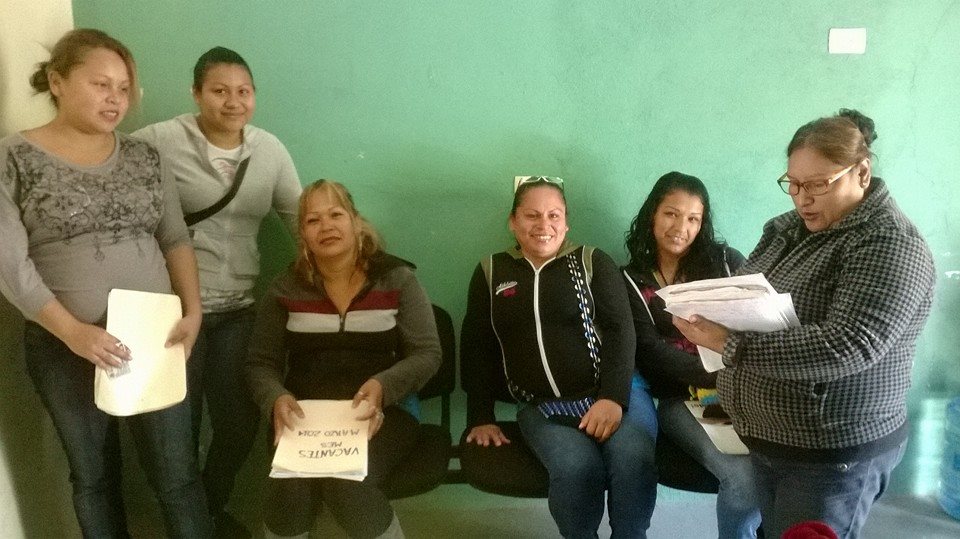 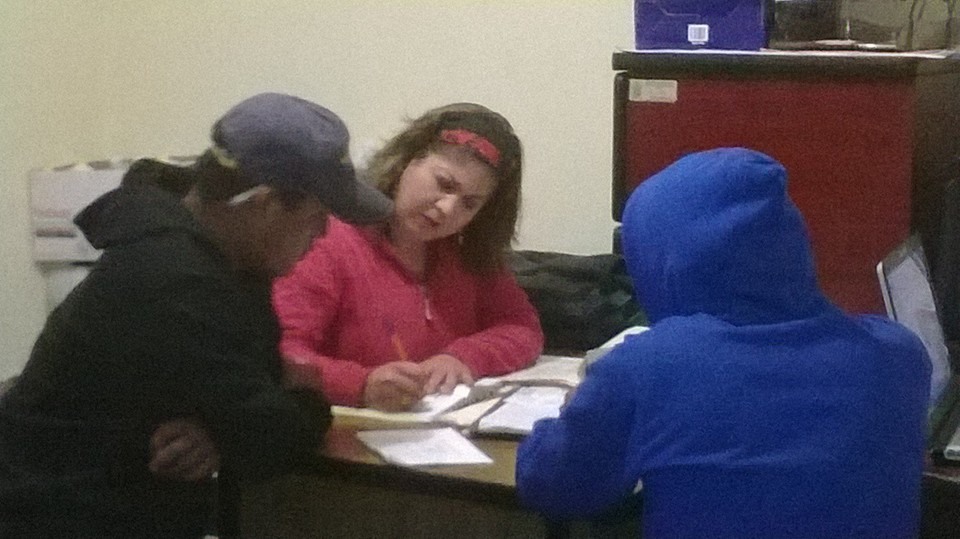 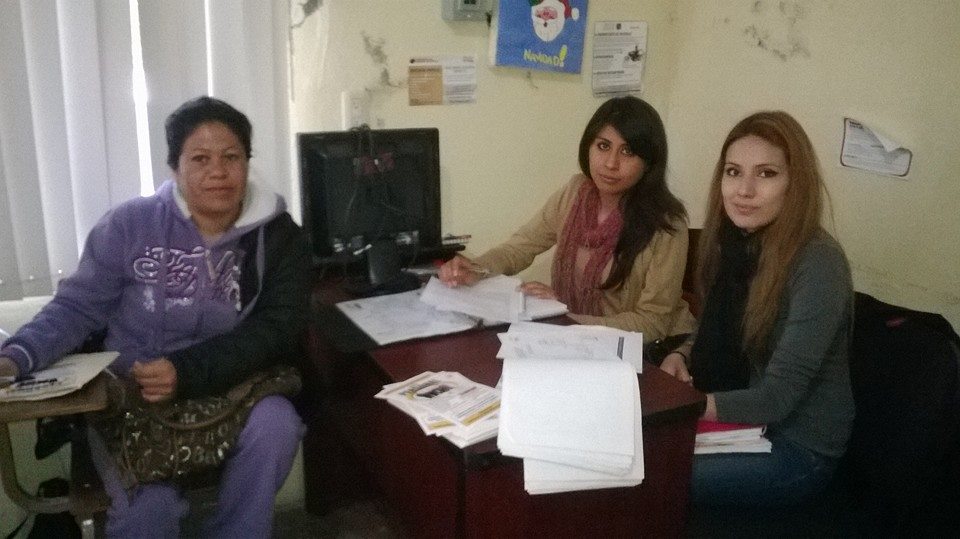 Ciudadanos atendidos: 445
Ciudadanos canalizados con empresas: 445
Personas contratadas: 289.  El 65% de los que acudieron
Empresas de nuevo ingreso: 9
Total de empresas: 216 
Pendientes por colocar: 156
Firma de convenios con Universidades
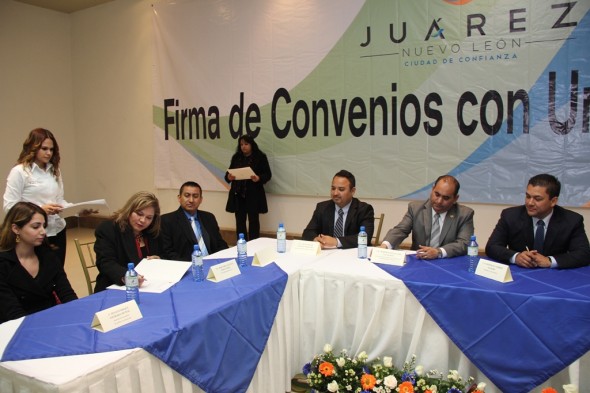 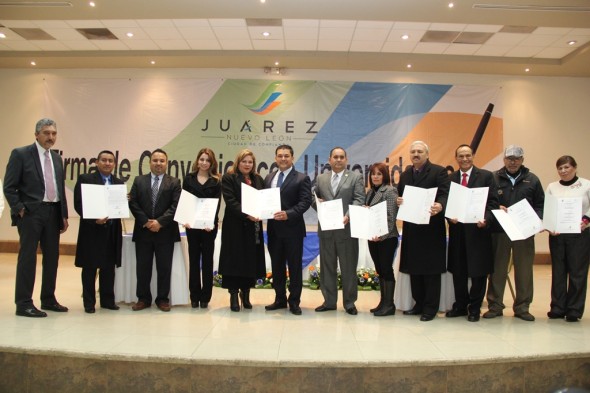 Universidades participantes: 10
    Tipos de Convenio: Becas
Feria de Empleo en Expo Mujer
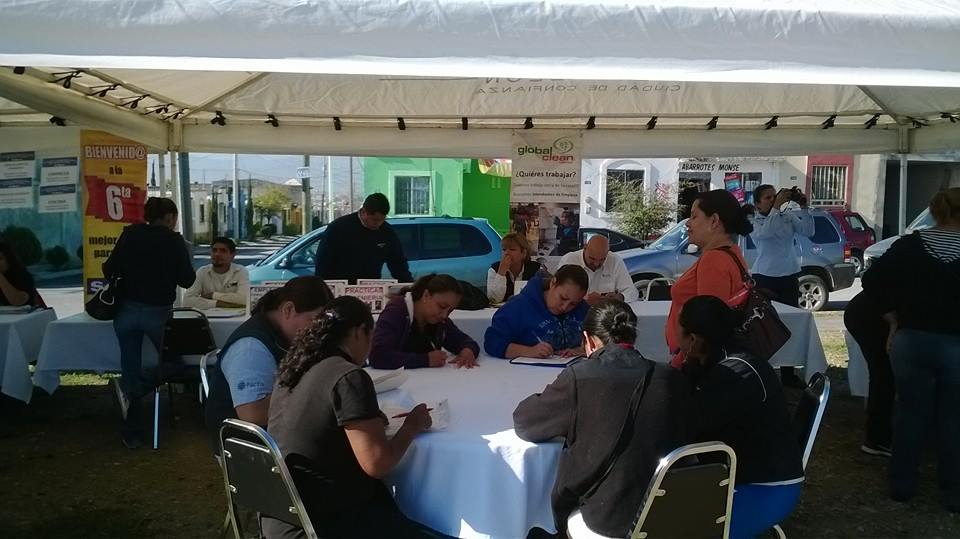 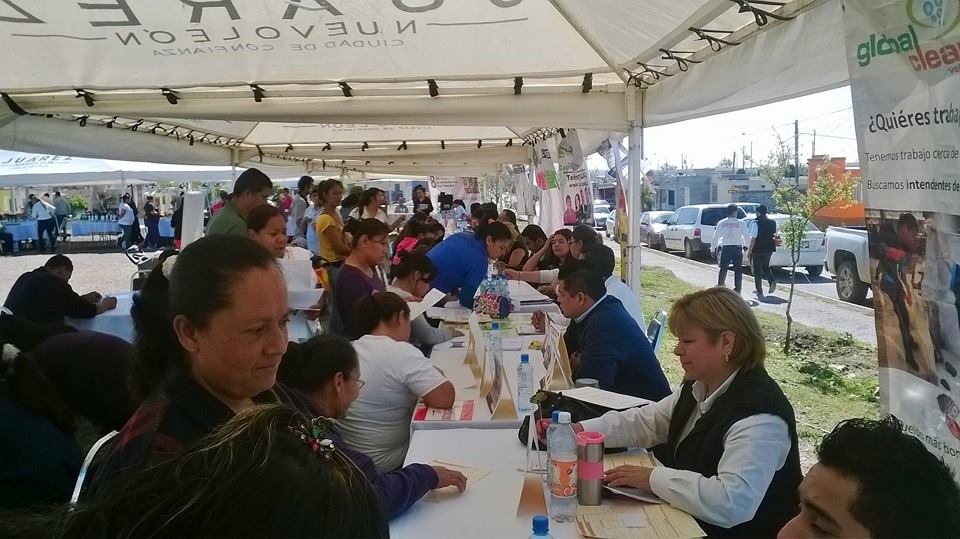 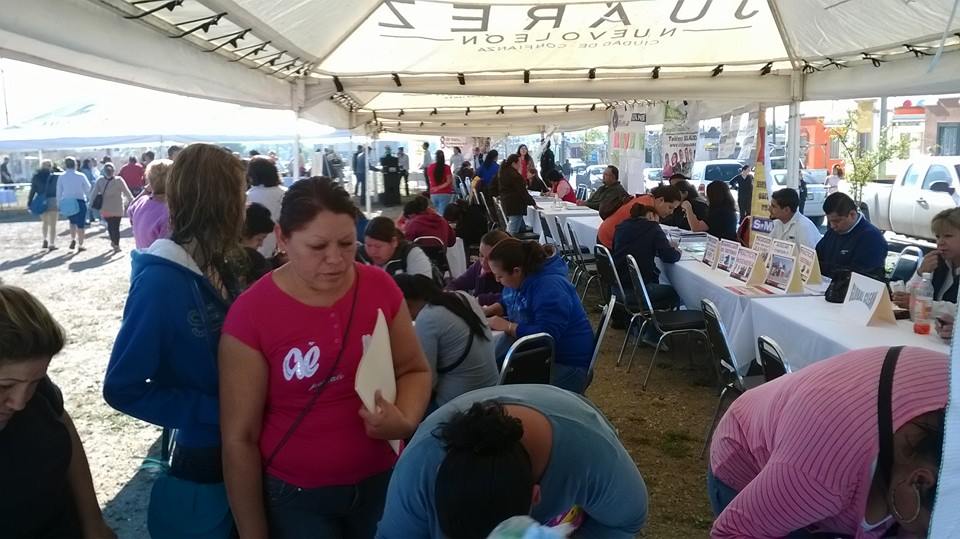 Personas atendidas: 120
    Empresas participantes: 21
   Vacantes ofrecidas: 420
Estamos en platicas con Gobierno del Estado           para iniciar el programa de Jefas de familia en coordinación con el Instituto de las Mujeres.
Acciones de Abril
Seguir contactando Autoridades para bajar Programas del Estado.

Seguir contactando mas Empresas , con vacantes para menores de edad adultos mayores y empleos en casa.

Buscar mas apoyos en las empresas contactadas para trabajar con los diferentes programas del Municipio.

Planear próxima Feria del Empleo para el mes de Mayo.
DIRECCIÓN DE SALUD PÚBLICA
DR. GERARDO ALAN DUEÑAS RAMIREZ
PROGRAMA DE CONTROL CANINO.

PROGRAMA DE PREVENCIÓN DEL DENGUE.

FUMIGACION.
SECRETARÍA DE DESARROLLO SOCIAL
15
CONTROL CANINO
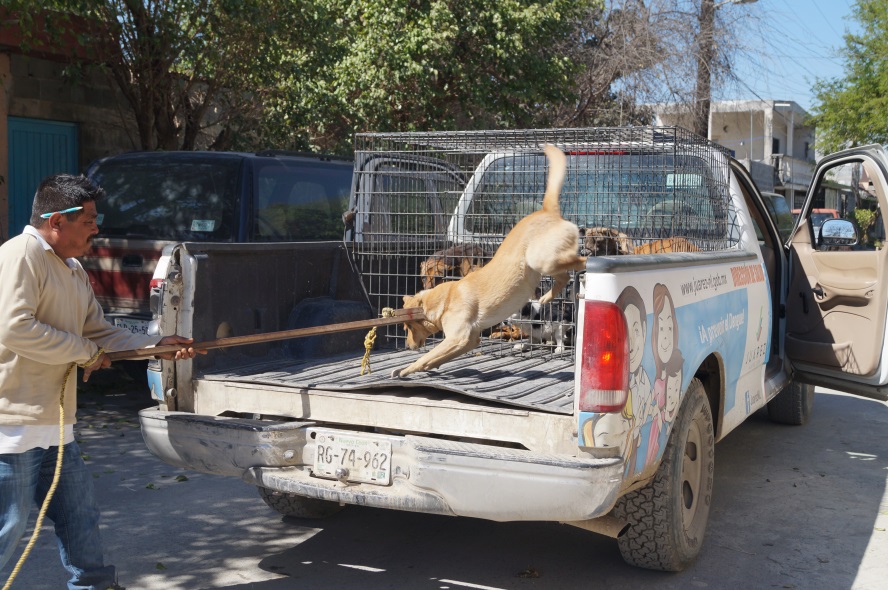 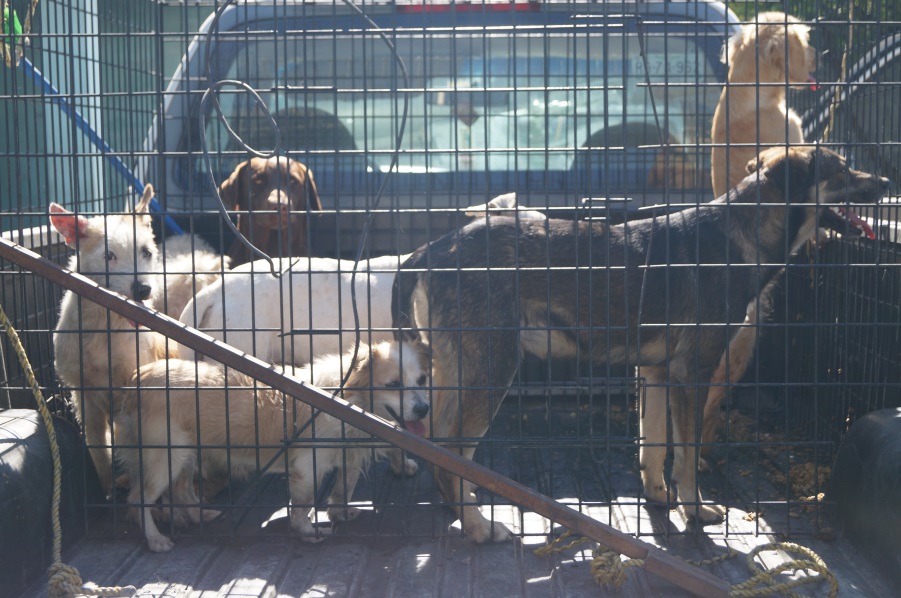 PROMOCION DE LA SALUD
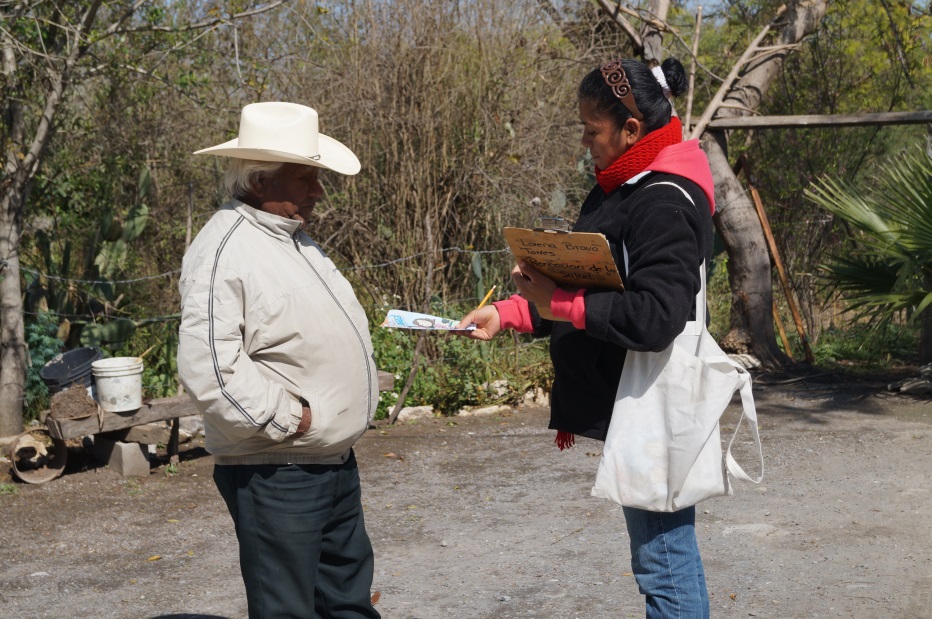 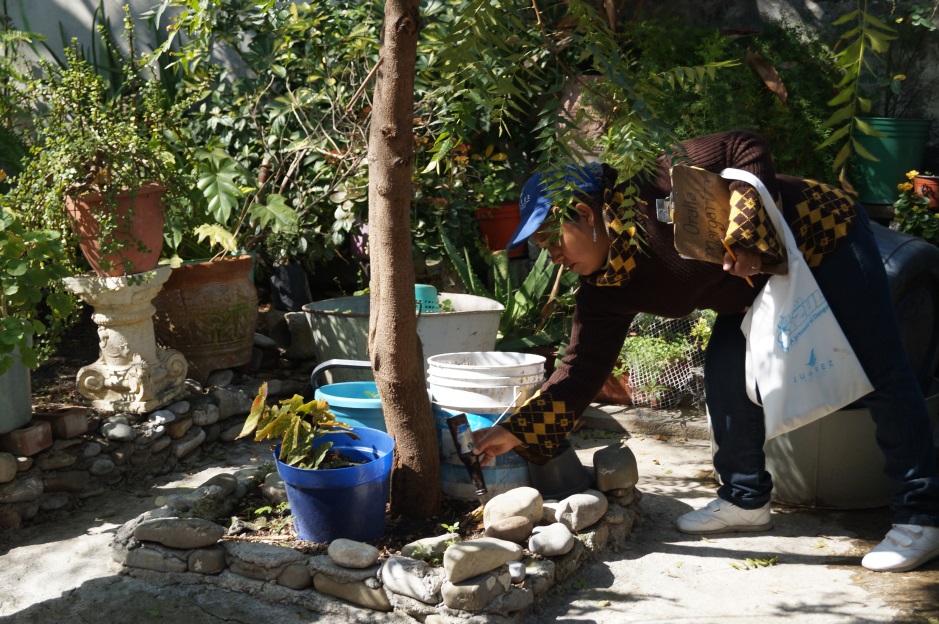 FUMIGACION A CIELO ABIERTO
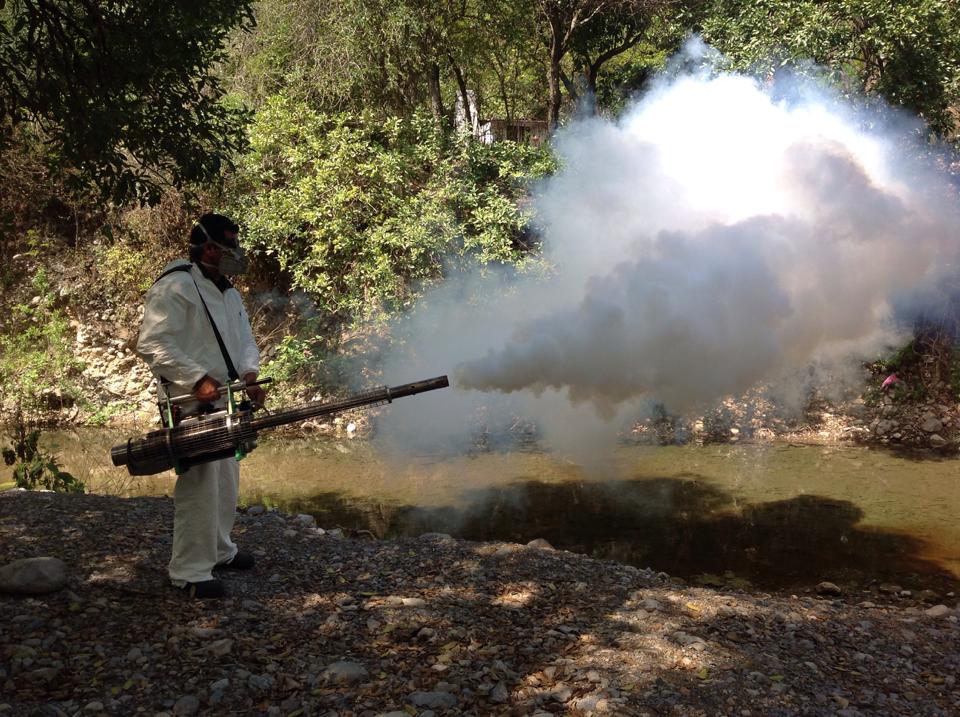 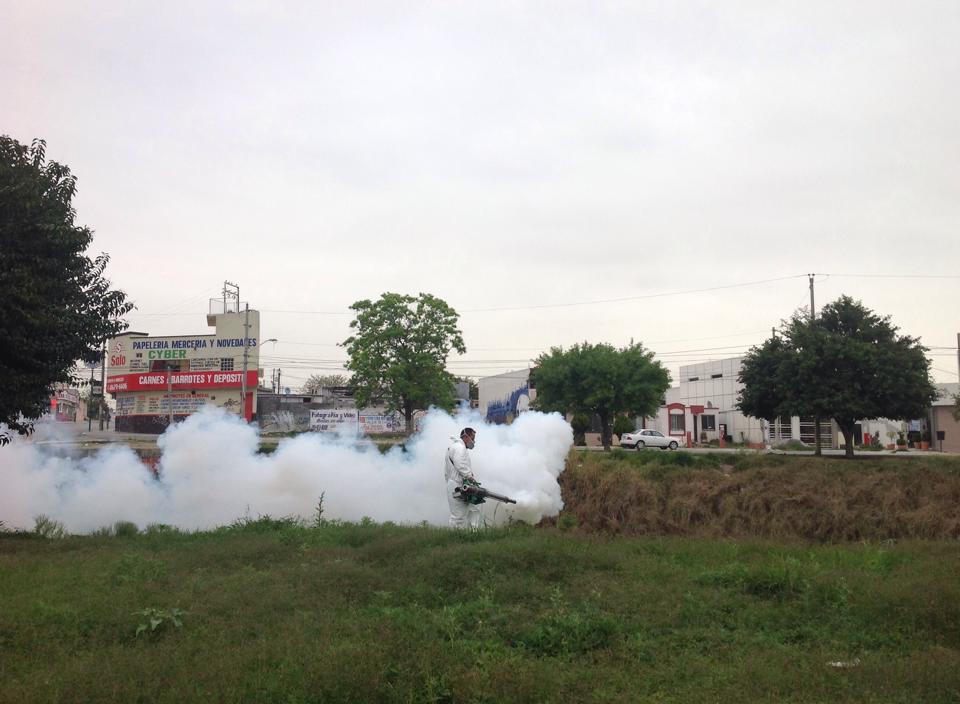 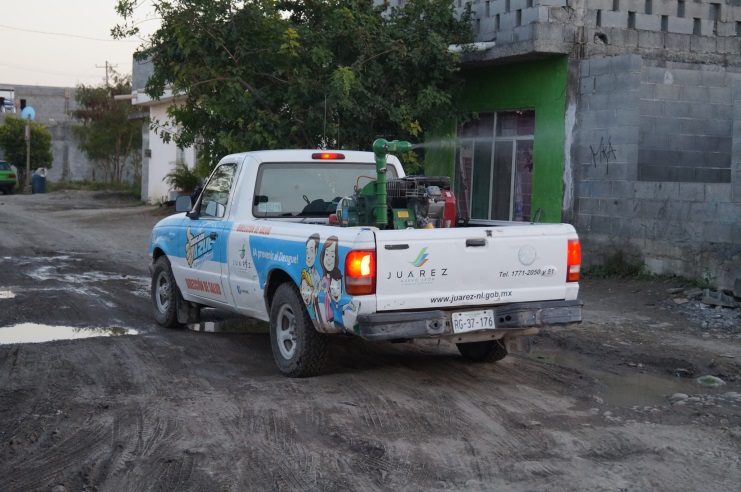 EN ESTE MES SE REALIZO LA FUMIGACION EN 26 COLONIAS
Acciones de Abril
Se realizan fumigaciones intradomiciliarias.

Se realizara el recorrido de la nebulización en campo abierto en los sectores del municipio.

Se realizara el recorrido con la unidad canina.
SECRETARÍA DE DESARROLLO SOCIAL
19
DIRECCIÓN DE RECREACIÓN Y EVENOS
LIC. MARIO ALBERTO RIOS BENAVIDES.
Apoyo en la Organización de Eventos Municipales.
SECRETARÍA DE DESARROLLO SOCIAL
20
Convenio de Firmas con Universidades
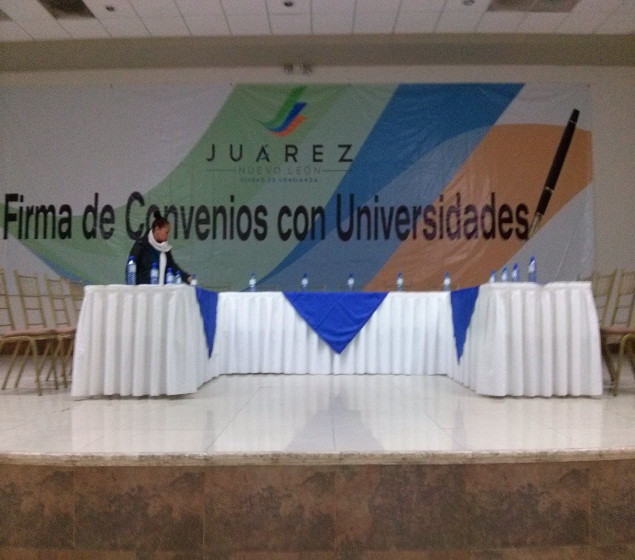 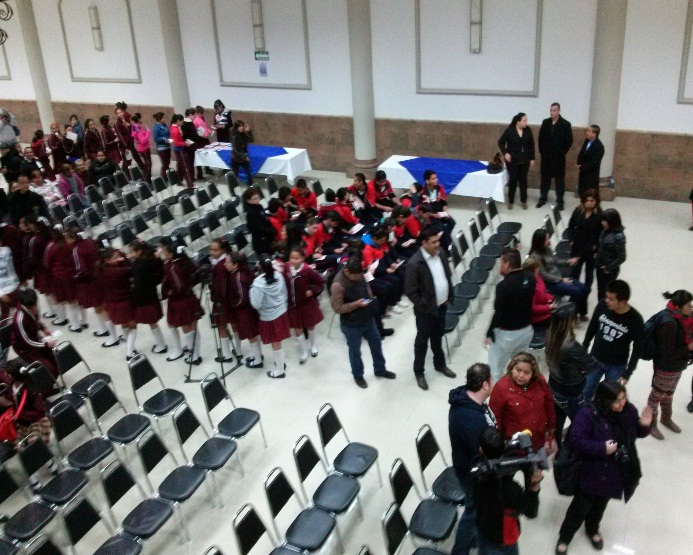 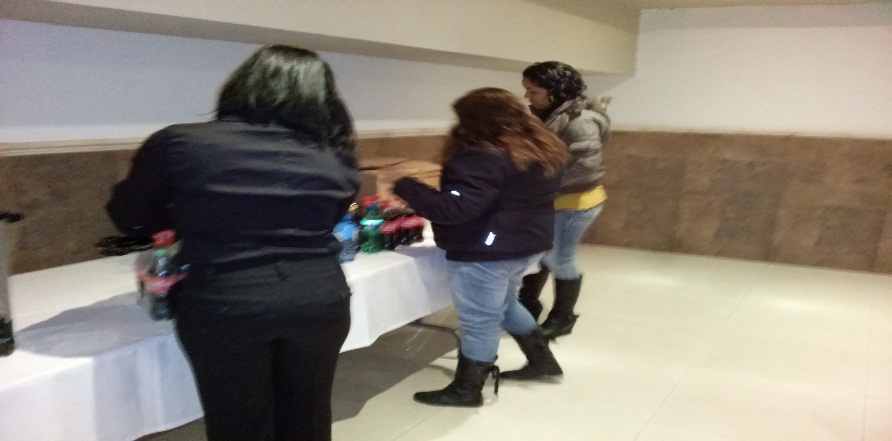 Apoyamos en el evento de Convenio de Firmas con Universidades y escuelas Técnicas que estuvo a cargo de la Dirección de Concertación Social y de la Secretaria de Educación, dicho evento se realizo en el Auditorio, el día 27 de febrero del 2014 donde asistieron 200 estudiantes aproximadamente
Conferencia del Dr. Cesar Lozano
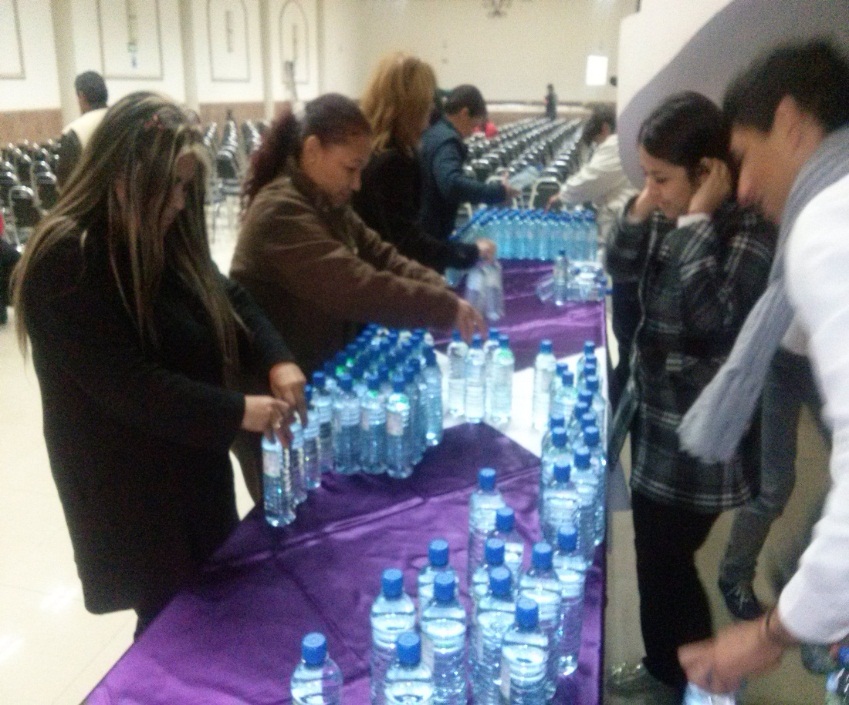 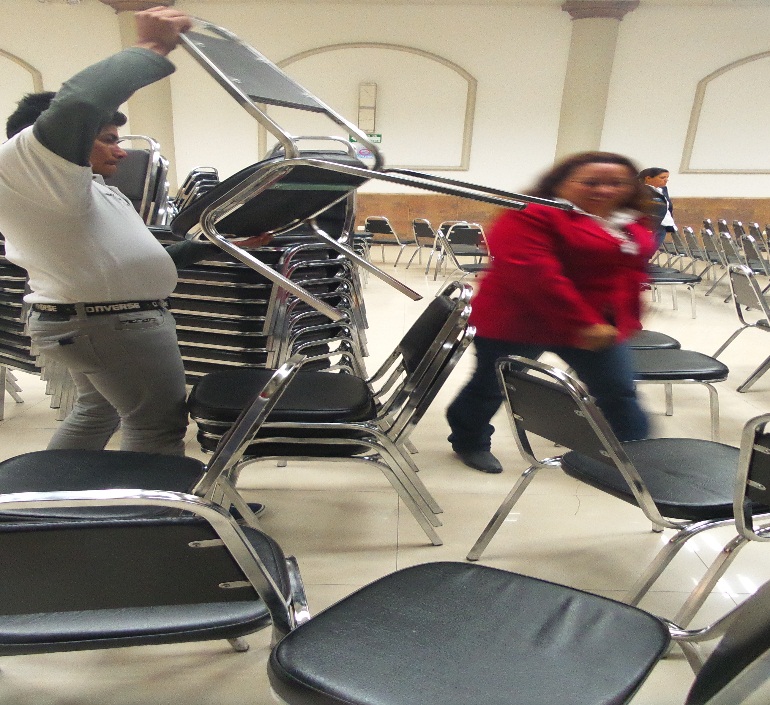 Apoyamos en la conferencia del Dr. Cesar Lozano que se efectuó en el auditorio municipal el día 4 de marzo del 2014 este evento estuvo a cargo del Instituto de las mujeres y tubo una afluencia de 900 personas aproximadamente
Expo Mujer
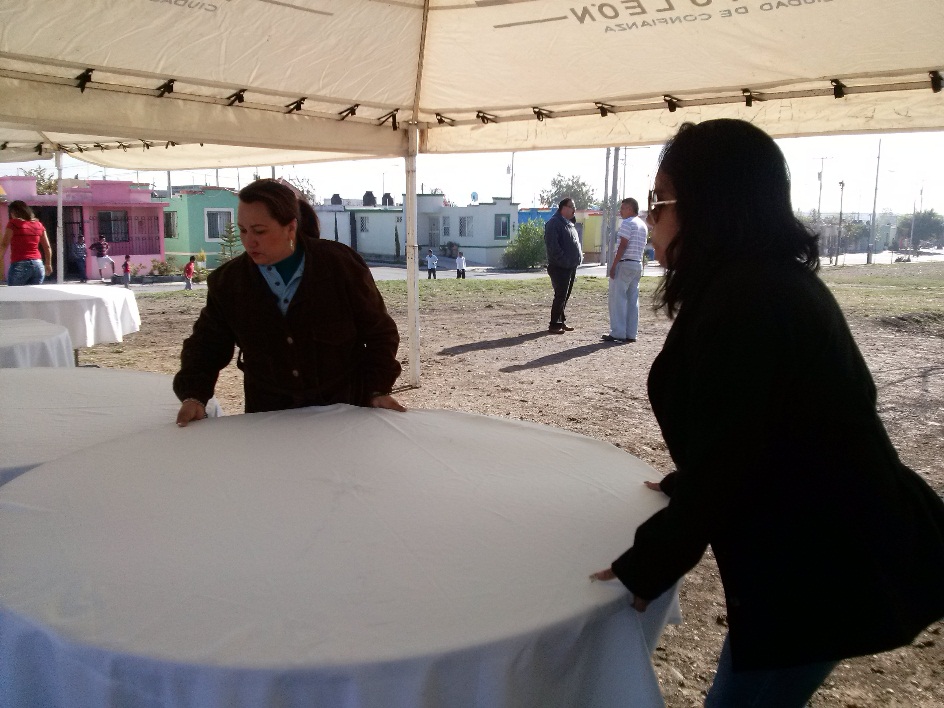 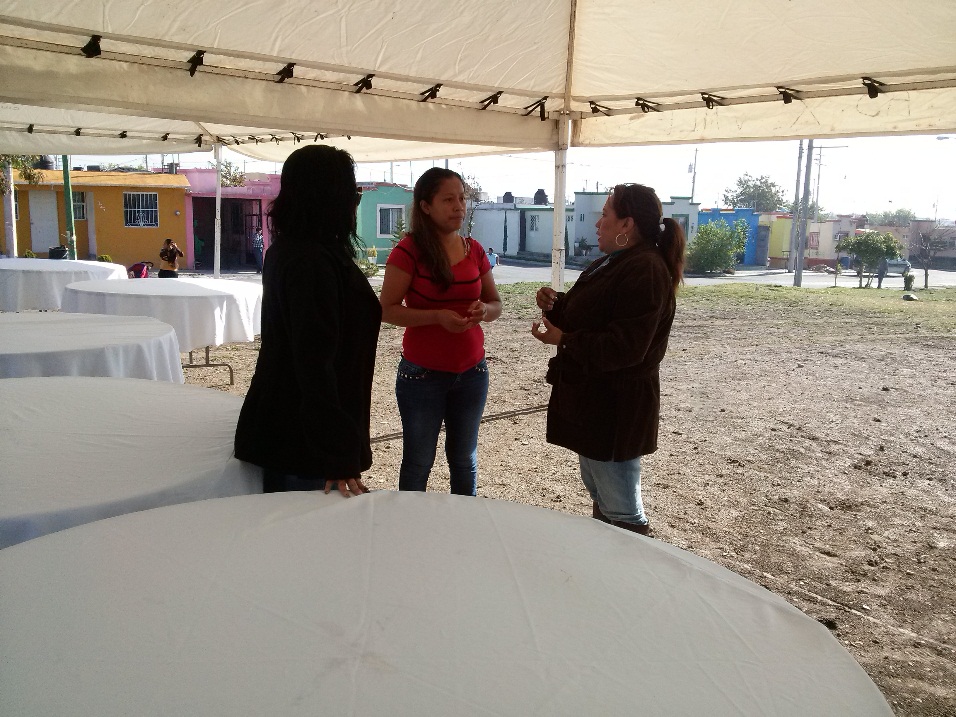 Se brindo apoyo en la brigada de Expo Mujer a cargo del Instituto de las mujeres en la Colonia Villas de San José el día 11 de marzo del 2014
Macro Brigada del INAPAM
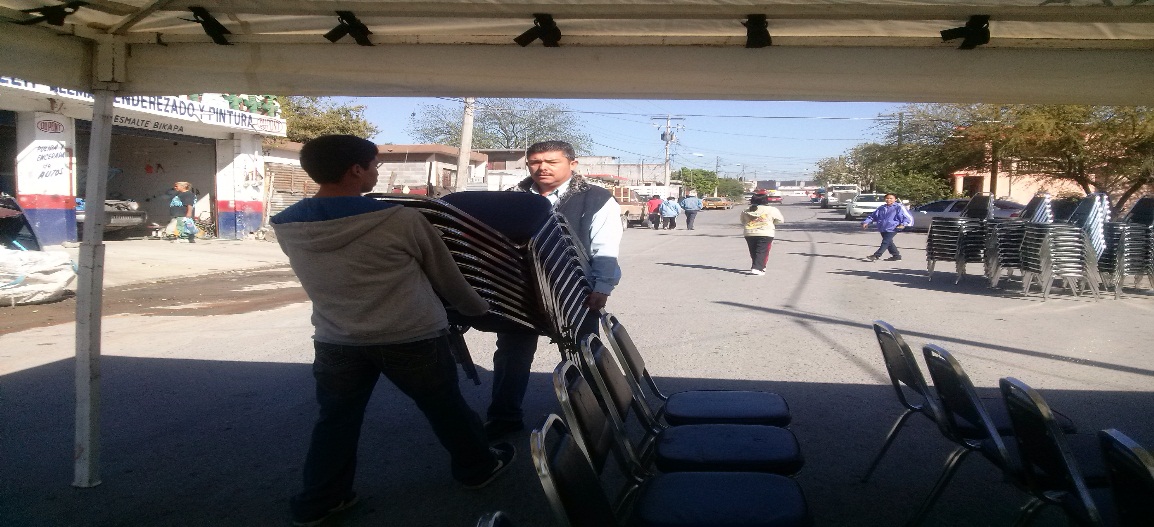 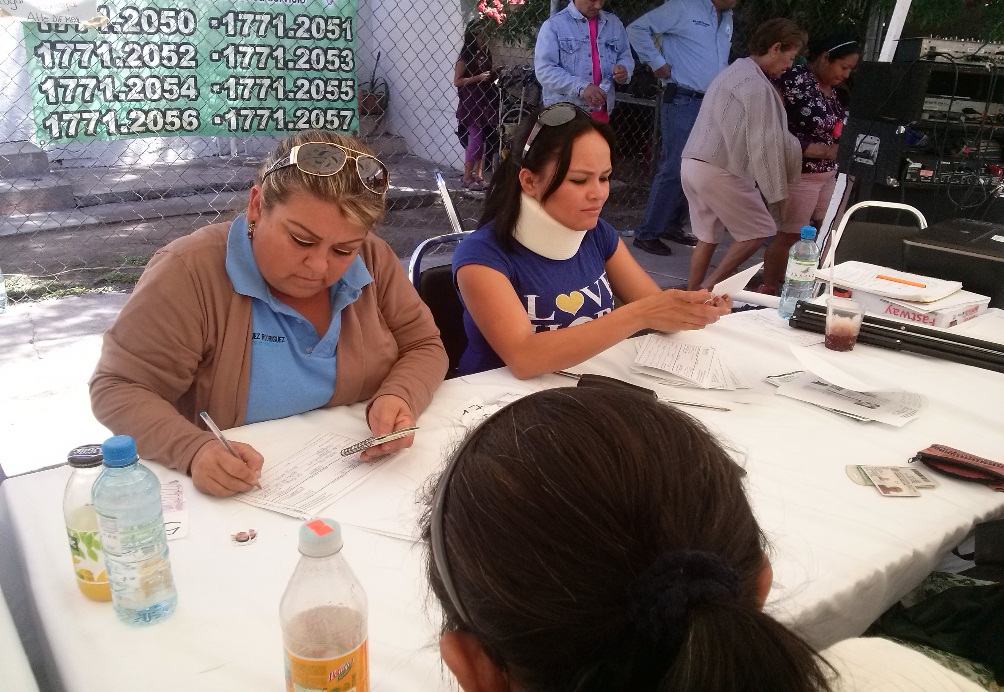 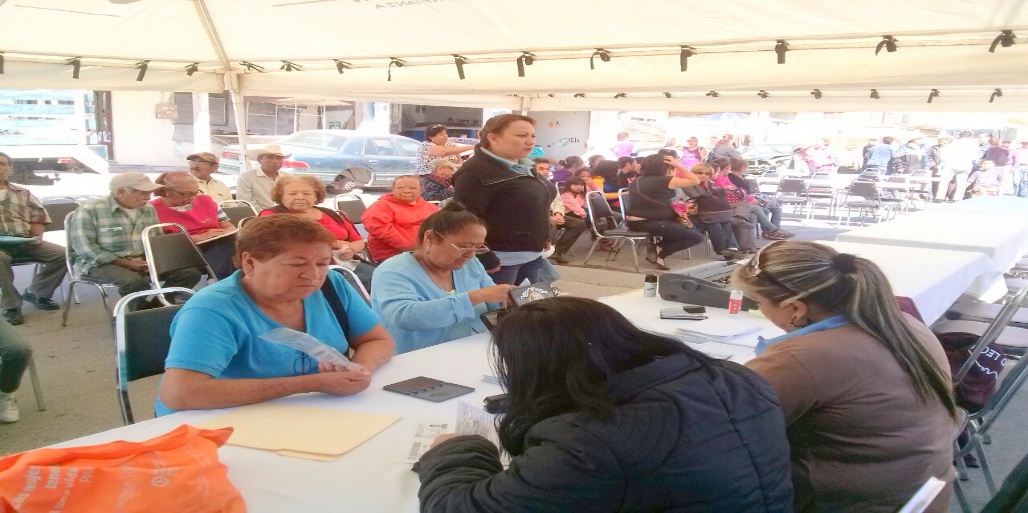 Se apoyo en la brigada del INAPAM que  estuvo a cargo de la Dirección de Participación Ciudadana, el evento se realizo en la Delegación Coahuila el día 18 de marzo, 400 personas se les brindaron diferentes servicios.
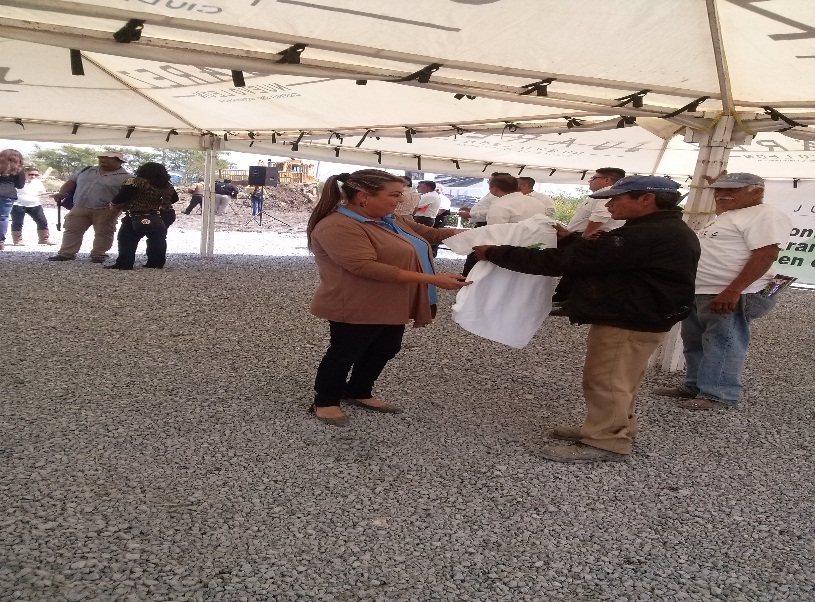 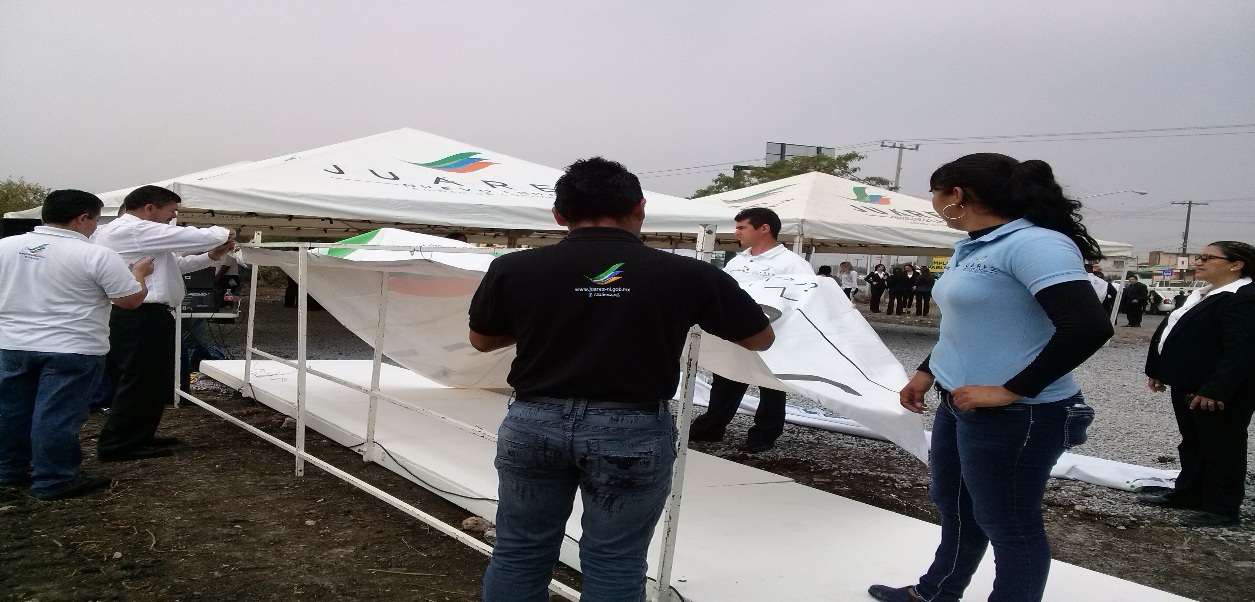 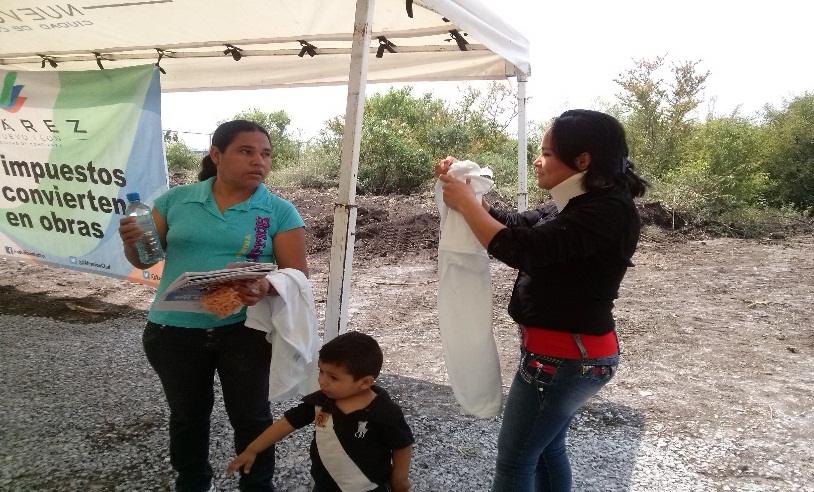 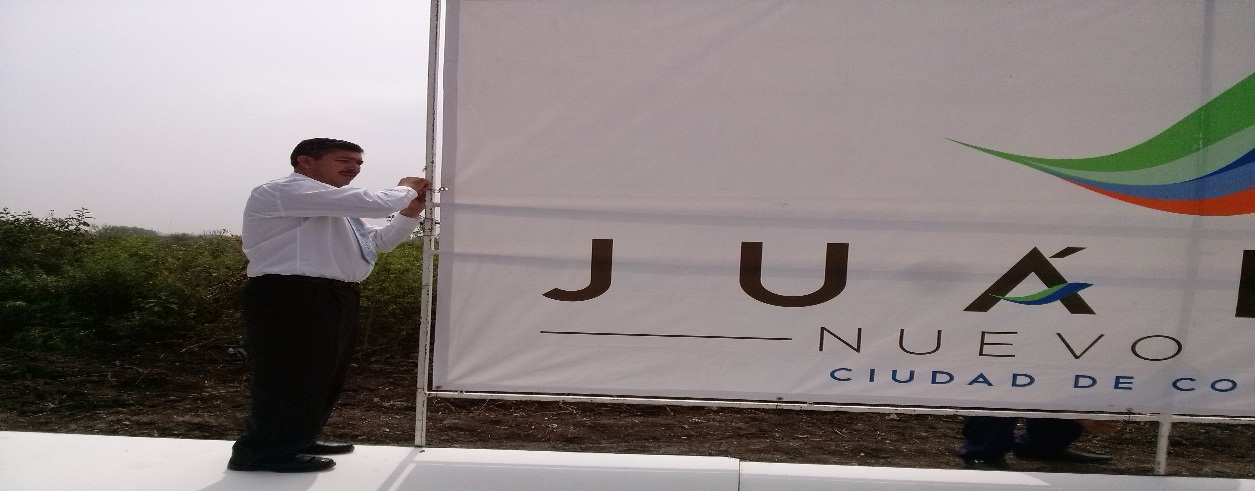 Banderazo de inicio de Obra 1er Etapa de la Ampliación de la Av. Pablo Livas  en Av. Coahuila, el 21 de Marzo 2014
Acciones de Abril
1.- Apoyar a la Secretaría de Desarrollo Social con el evento, Juárez de Rol con diferentes actividades, el día 27 de Abril del 2014

2.-Apoyar con el evento de la rifa de un a casa y un carro, como premios principales a cargo de la tesorería del municipio el día 27 de Abril del 2014

3.- Apoyar al DIF, en el evento del día del niño, que se llevará a cabo el mismo mes. (fecha pendiente) En la unidad deportiva Benito Juárez

4.- Apoyar a la Ejecutiva, en el evento del día del niño, que se llevará a cabo el mismo mes. (fecha pendiente) En el recreativo y deportivo Doña Magdalena
DIRECCIÓN DE ACCIÓN COMUNITARIA
LIC. JORGE ALBERTO LEDEZMA PÉREZ
Formación de Comités de Acción Comunitaria.

Canalización de Reportes de los Ciudadanos.

Censo de Colonias Deshabitadas.
SECRETARÍA DE DESARROLLO SOCIAL
27
ACCION  1: APOYO  DE  CONVOCATORIA  PARA  JUNTAS  VECINALES.
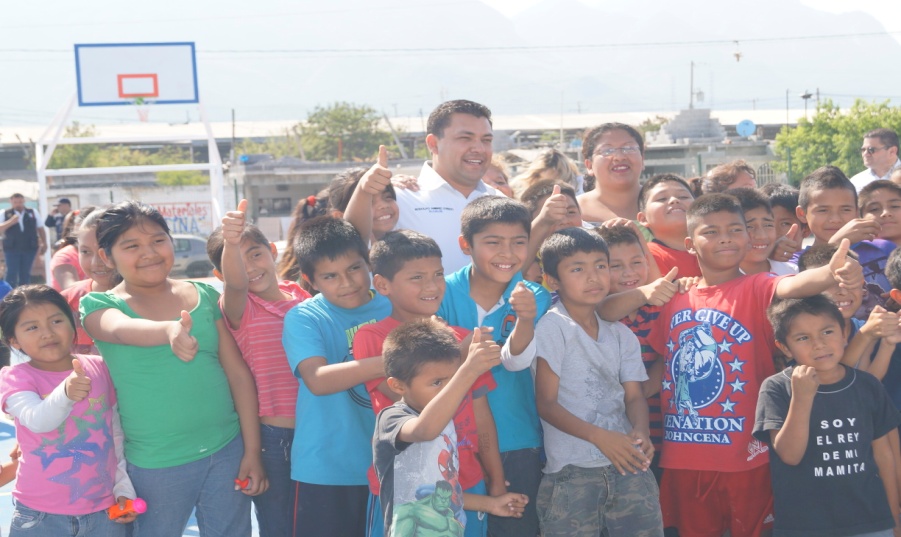 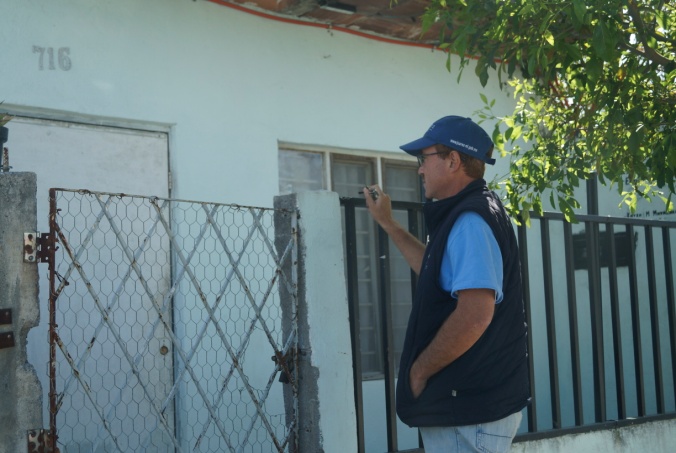 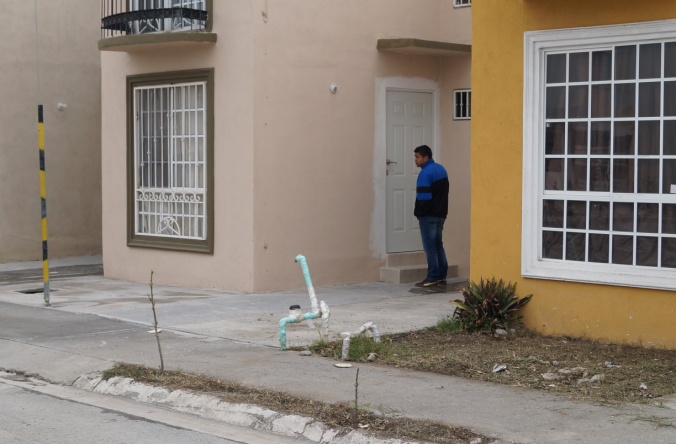 Se convocó a la ciudadanía para Inauguraciones
                          y arranques de obras.
ACCION  2: CENSO  DE CASAS  DESHABITADAS.
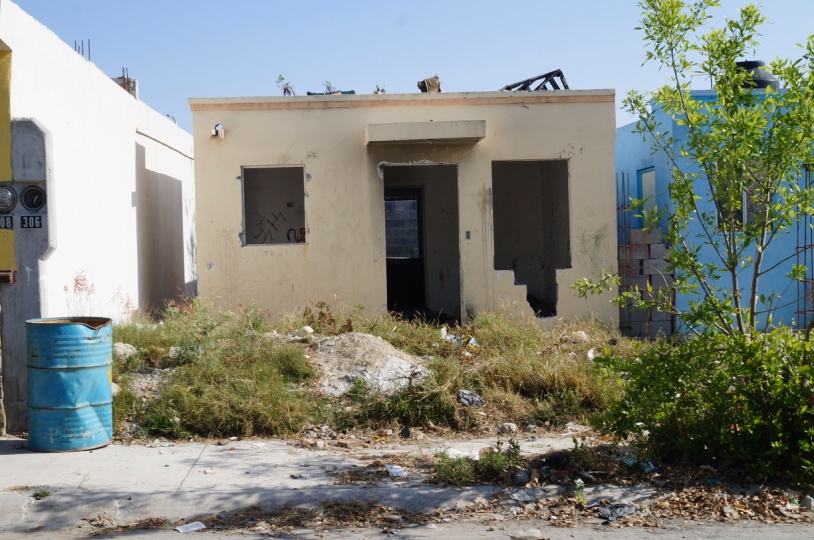 COLONIAS:
      FRANCISCO VILLA
      HACIENDA DE JUÁREZ
      RESIDENCIAL JARDINES DE LA SILLA

       
     Se recorrió a pie cada una de las calles de las colonias antes citadas y se llevó un censo de todas y cada una de las casa deshabitadas cumpliendo con dicha acción en su totalidad.
ACCION 3: COMITÉS DE ACCIÓN COMUNITARIA.
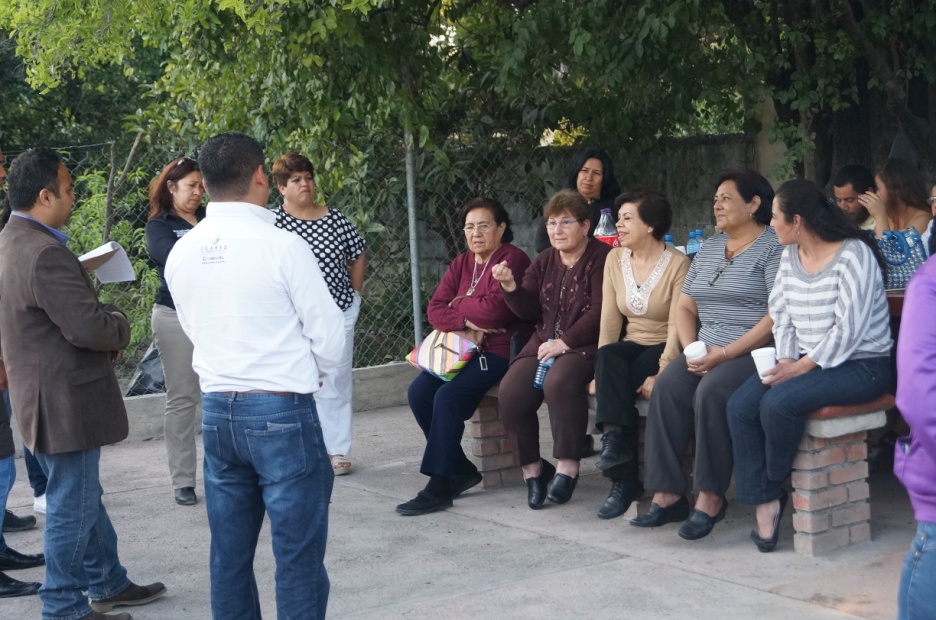 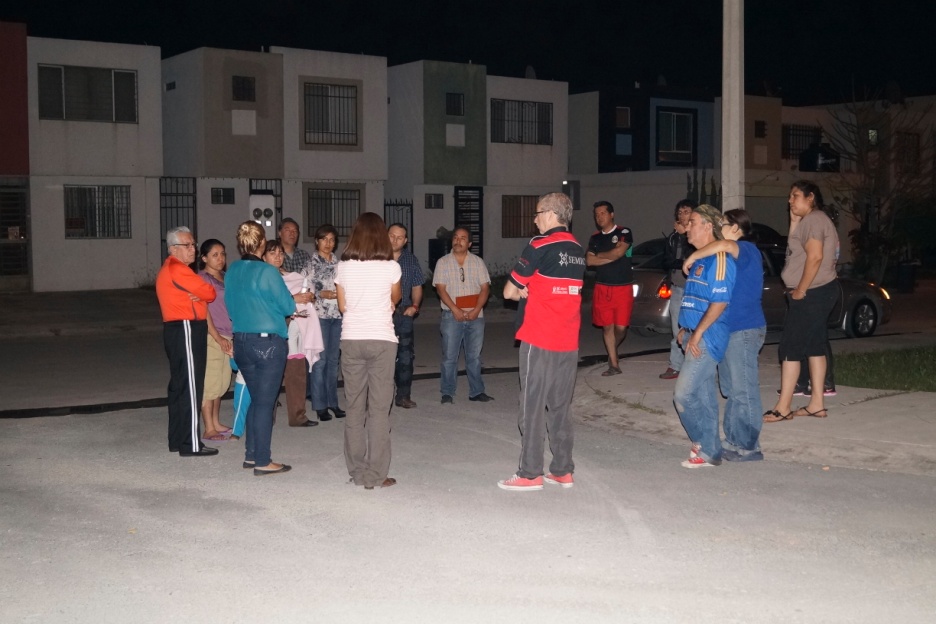 En el transcurso comprendido del día 26 de Febrero al 21 de Marzo se formaron 30 Comités integrados por un total de 203 personas. (Cabe mencionar que se visitaron a 9 colonias más, sin tener respuesta de la ciudadanía).
ACCION  4:  CANALIZACION Y REPORTE DE LOS CIUDADANOS.
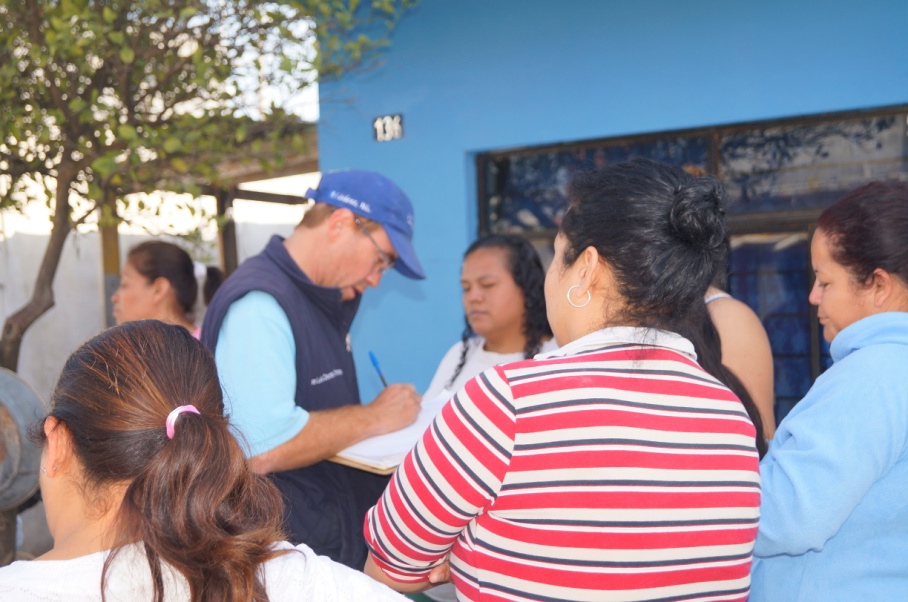 VILLAS DE SAN JOSE 
REAL DE SAN JOSE 
FRANCISCO VILLA 
COLINAS DE SAN JUAN
VISTAS DEL RIO 
HACIENDA REAL                                                       
                                                                                                                           
De las colonias antes señaladas un 100 por ciento de las peticiones fueron atendidos y gestionados para su respuesta.
ACCION 5: CONVOCATORIA A LA CONFERENCIA DEL DR. CÉSAR LOZANO.
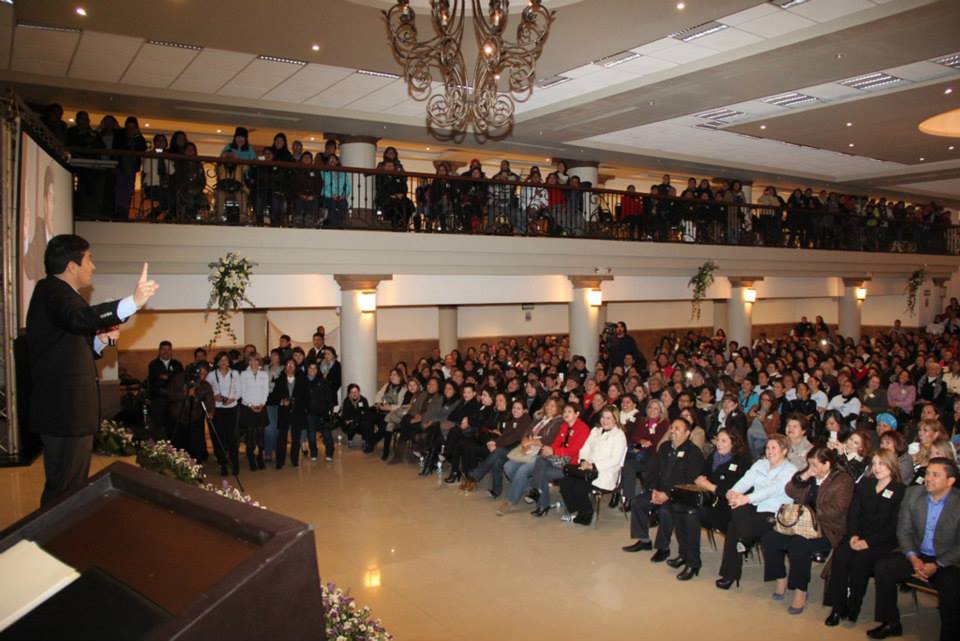 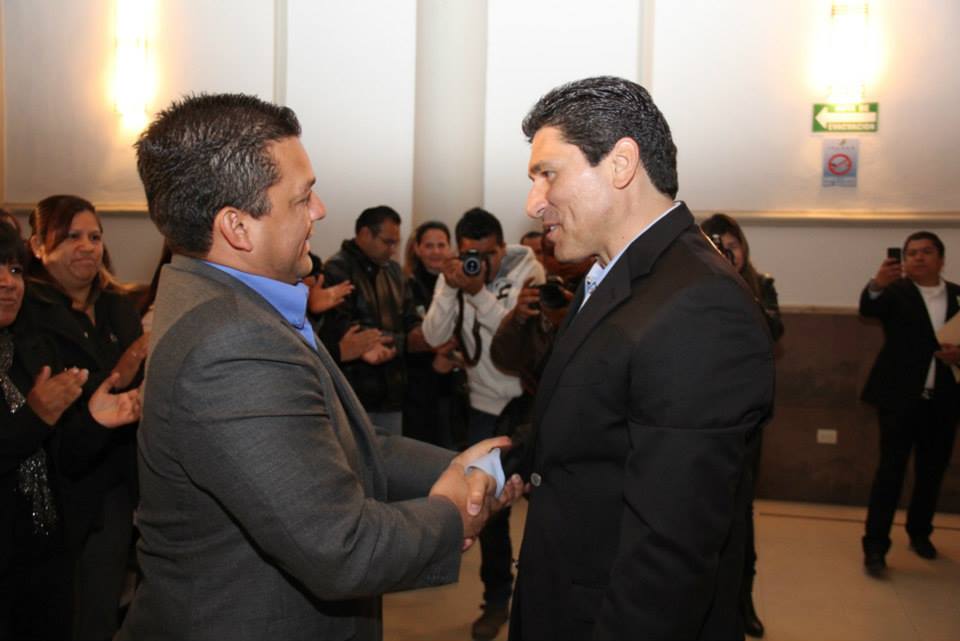 Se apoyo al Instituto Municipal de la Mujer en la convocatoria para la Conferencia del Dr. César Lozano “Mujeres difíciles, hombres complicados”, esto con el fin de celebrar el Día Internacional de la Mujer.
Acciones de Abril
20 Comités de Acción Comunitaria.
 Censo de casas deshabitadas.  
 Canalización y reporte de los ciudadanos.
SECRETARÍA DE DESARROLLO SOCIAL
33
DIRECCIÓN DE ATENCIÓN Y PARTICIPACIÓN CIUDADANA
LIC. IRENEO RODRIGUEZ BAEZ
Macro Brigada del INAPAM

Bailoterapia para Adultos.

Bailoterapia Kids.

Manualidades

 Apoyo Escolar 

Enfermería y Dentista

Clases de Canto y Guitarra
SECRETARÍA DE DESARROLLO SOCIAL
34
BRIGADA DE INAPAM
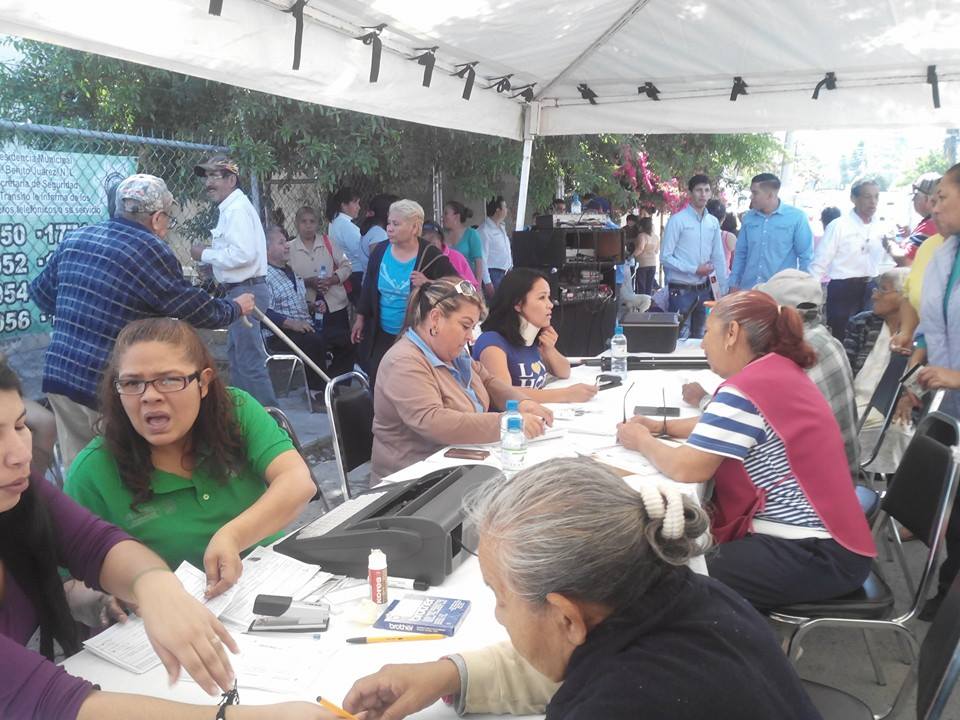 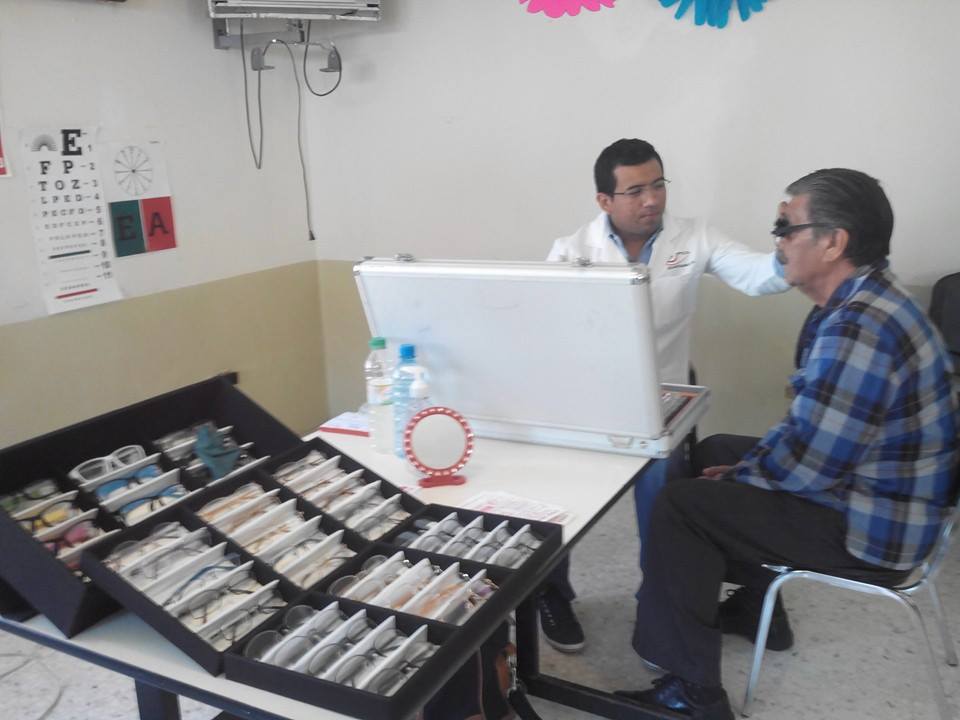 SECRETARÍA DE DESARROLLO SOCIAL
35
Bailoterapia Adulto
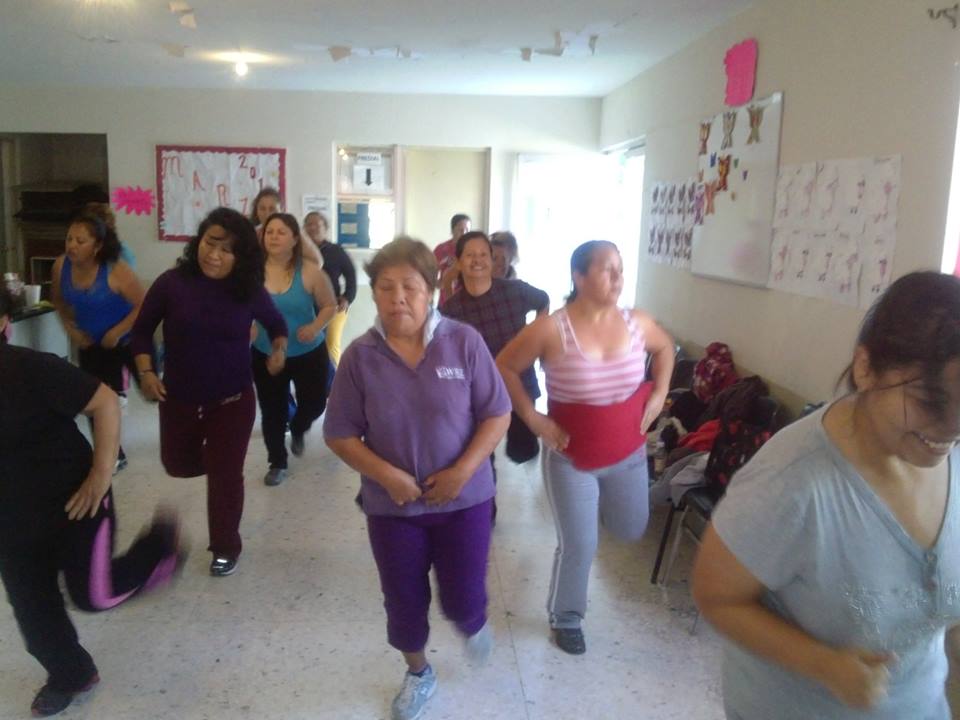 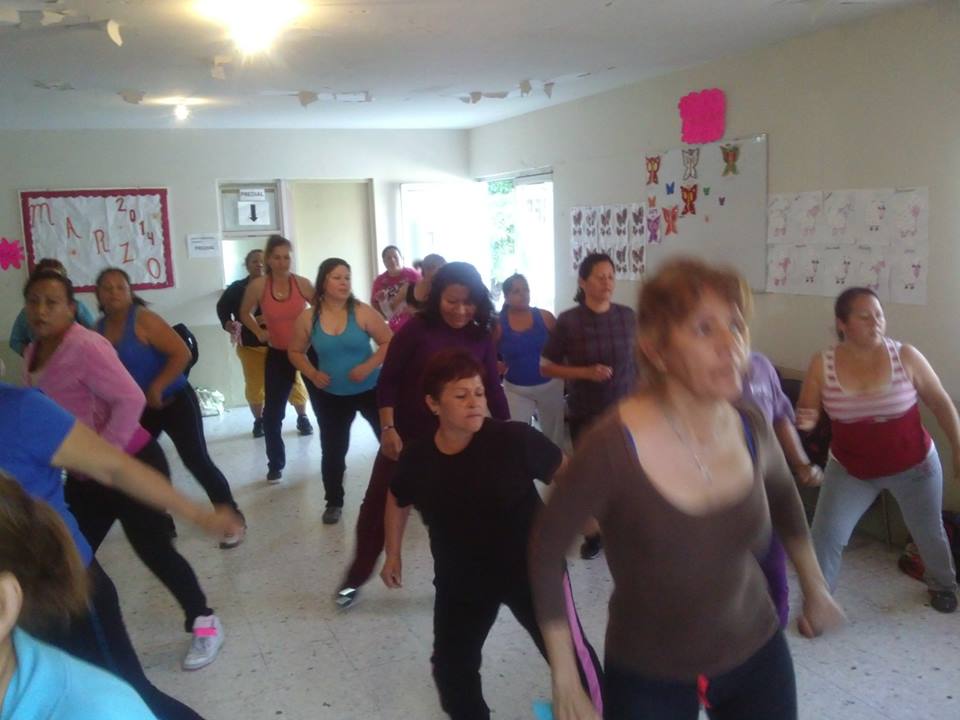 330 personas por semana (lun-vie) en 4 clases diarias.
Asistencia Aprox: 1322 por mes en 2 Delegaciones
SECRETARÍA DE DESARROLLO SOCIAL
36
Bailoterapia Kids:
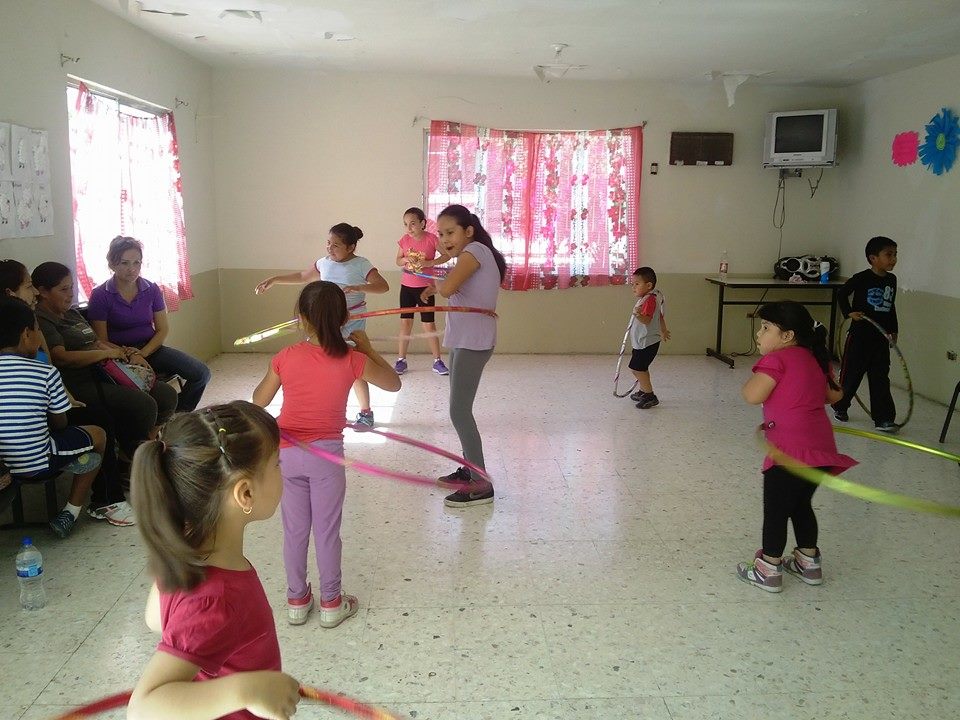 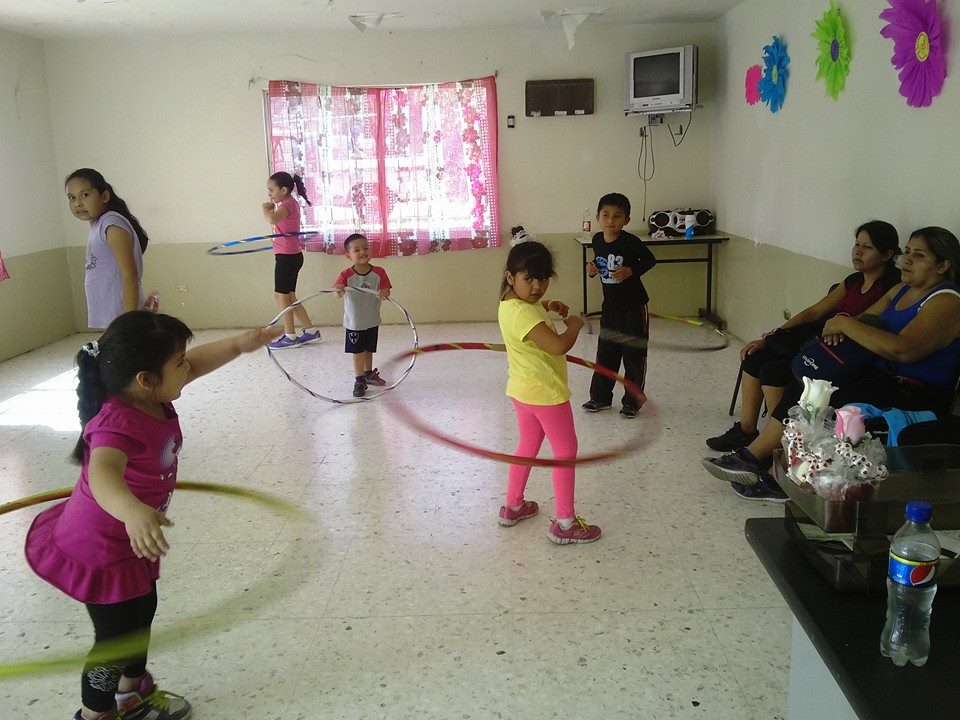 Asistencia Aprox: 315 por mes, en la Delegación Salvador Chávez
SECRETARÍA DE DESARROLLO SOCIAL
37
Manualidades
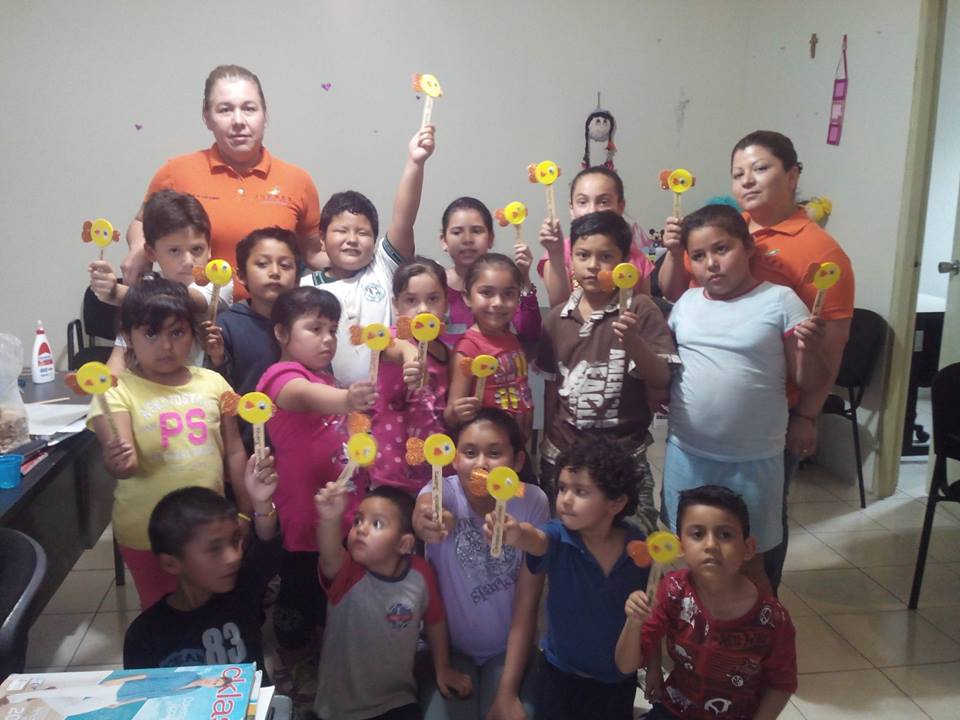 255 asistencia durante el mes,  de lunes a viernes con 4 clases diarias impartidas en nuestras 3 Delegaciones
SECRETARÍA DE DESARROLLO SOCIAL
38
Apoyo Escolar
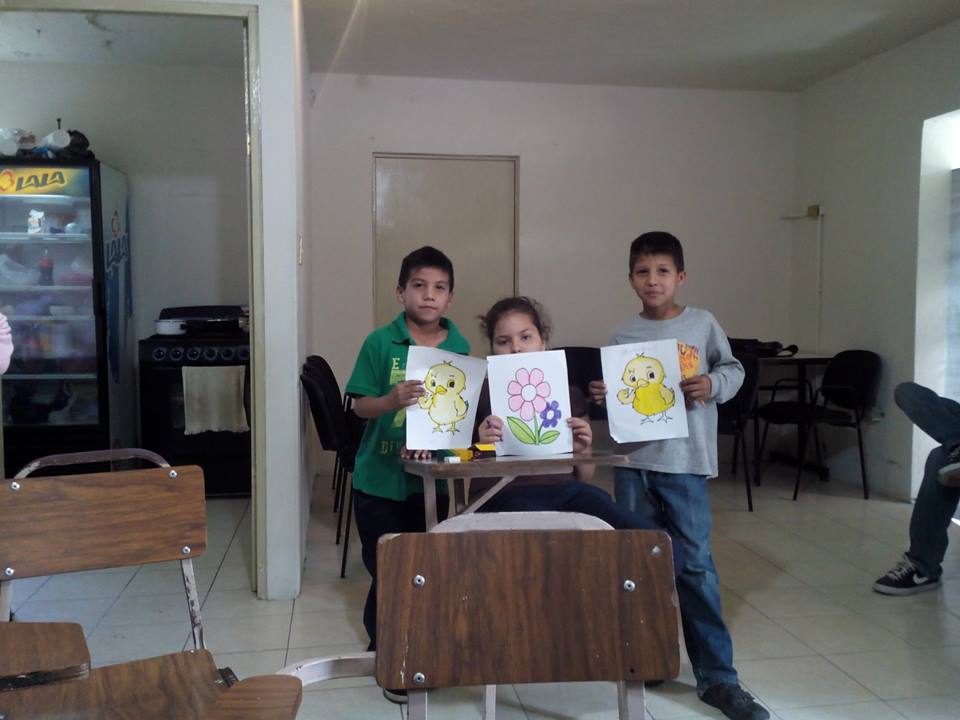 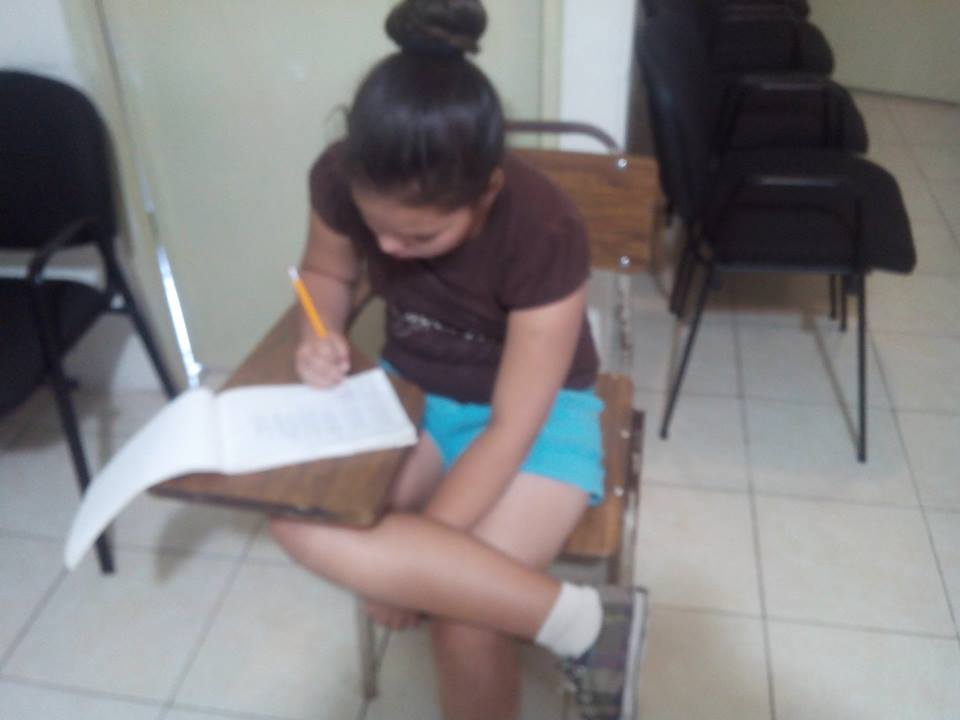 Asistencia Aprox. De 102 niños en el Mes de Febrero
SECRETARÍA DE DESARROLLO SOCIAL
39
Enfermería
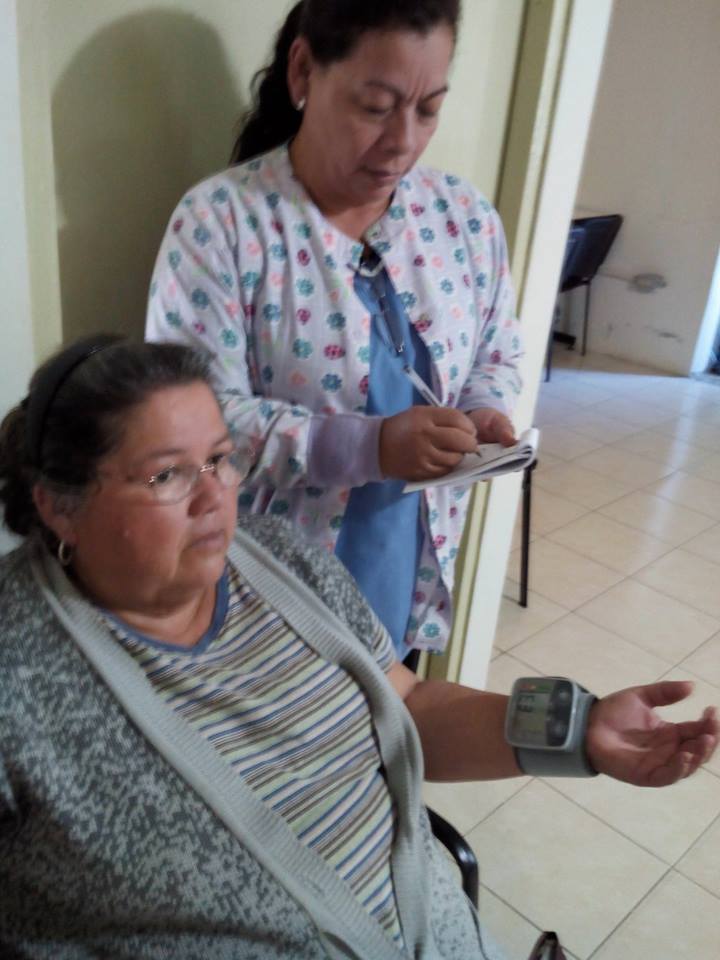 115 es el numero de atenciones realizadas durante el mes en la Delegación Coahuila.
Dentista.- 18 consultas durante el mes los días lunes, miércoles y viernes en la Delegación Coahuila.
SECRETARÍA DE DESARROLLO SOCIAL
40
Clases de Canto y Guitarra
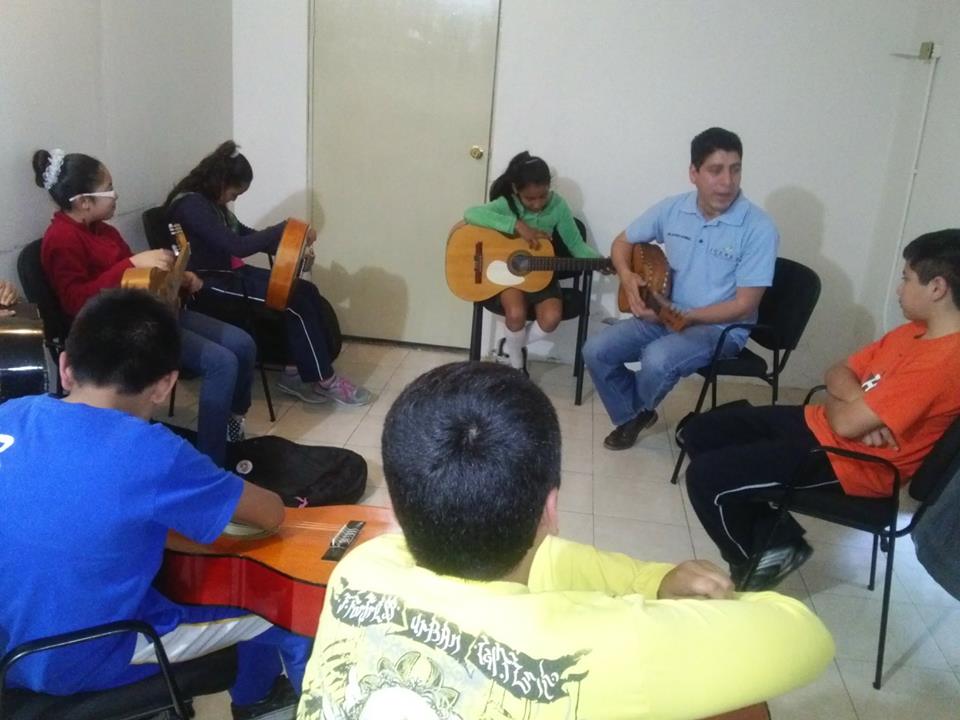 Acciones de Marzo
Manualidades 

Bailoterapia Adulto y Kids

Depilación Facial

Clases de Guitarra

Servicio de Enfermería

Canalización  de personas a la Bolsa de Trabajo de la Dirección de Concertación Social.
SECRETARÍA DE DESARROLLO SOCIAL
42
DIRECCIÓN DEL INSTITUTO DE LA JUVENTUD
C.EDUARDO SANCHEZ DE LA GARZA
Inicio de Platicas de Desarrollo Humano

Somos Hip-Hop
SECRETARÍA DE DESARROLLO SOCIAL
43
Desarrollo Humano
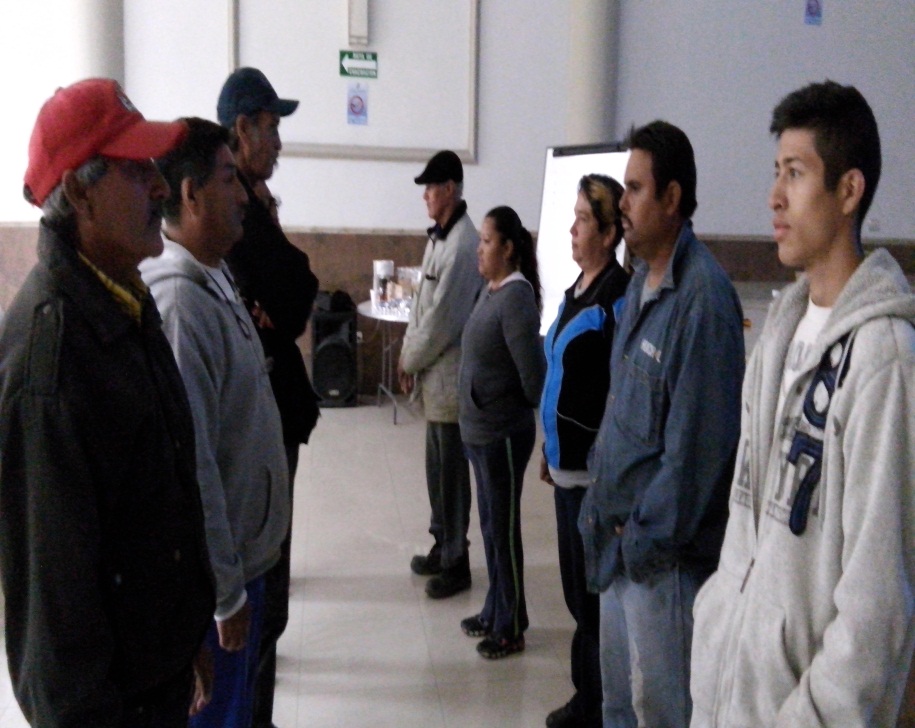 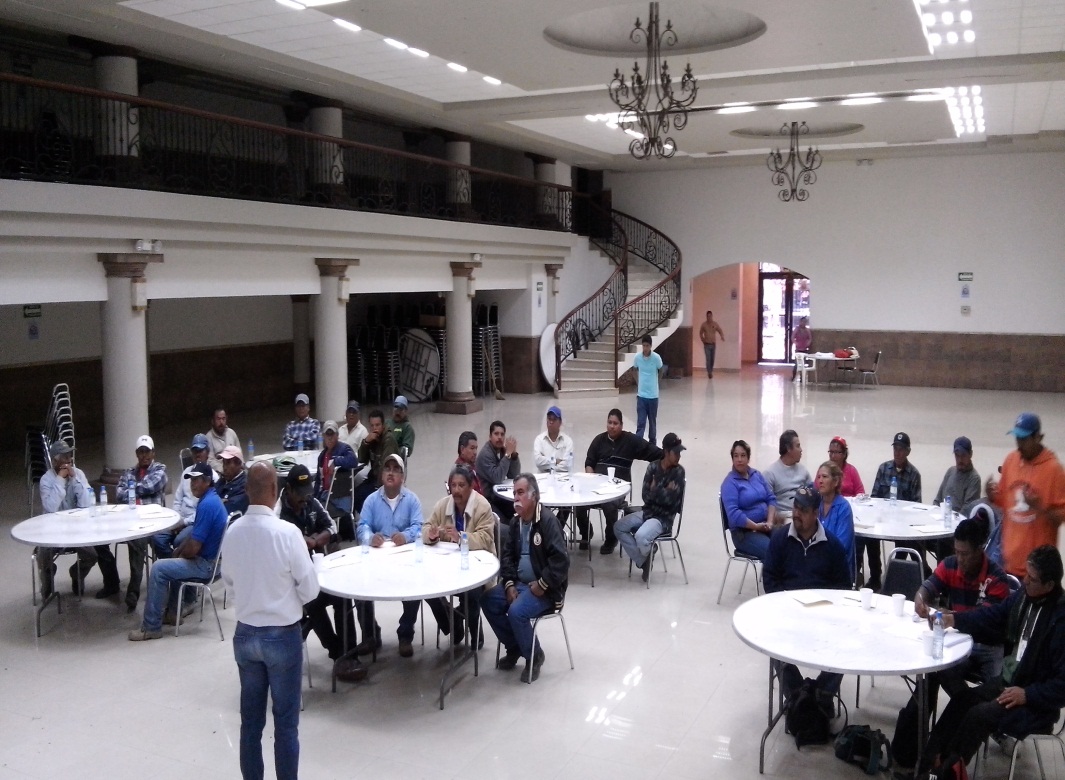 El día 3, 11 y 19 de marzo se llevó a cabo la impartición del
Taller “Proyecto de Vida” a 40  empleados de servicios
públicos.
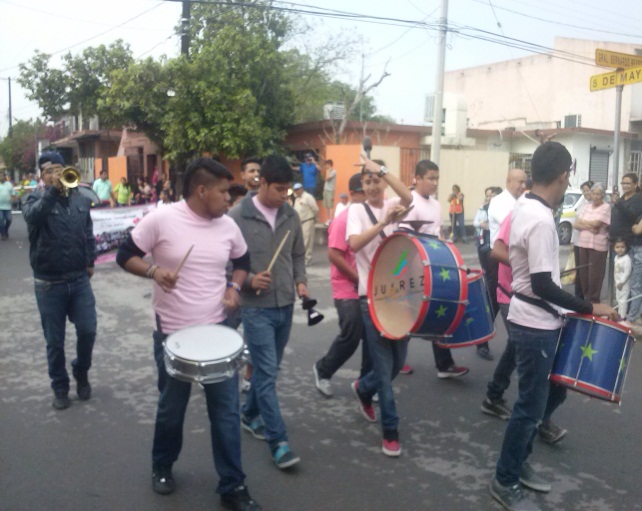 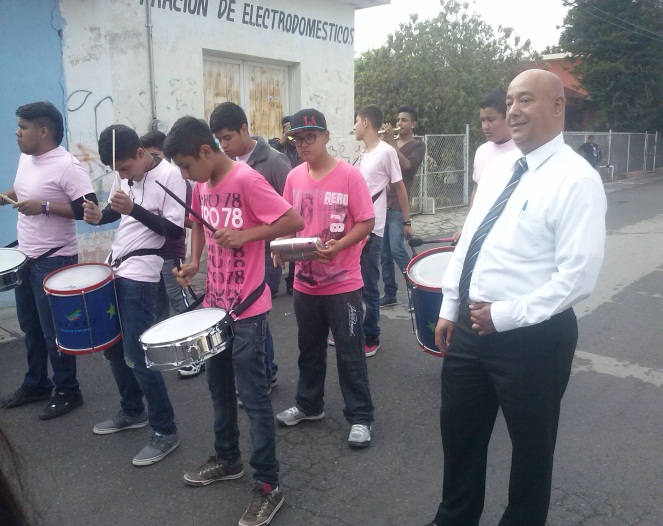 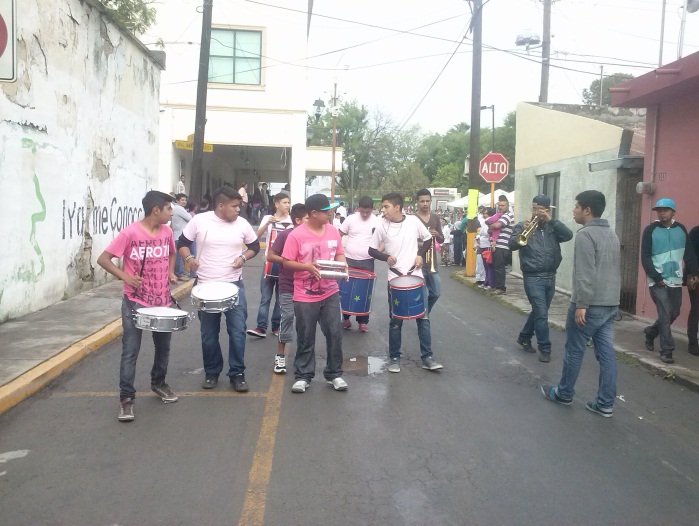 Participación de la Batucada del Instituto de la Juventud Juarense en el desfile de primavera el día 21 de Marzo de 2014, del municipio de Cd Benito Juárez N.L.
Somos Hip-Hop
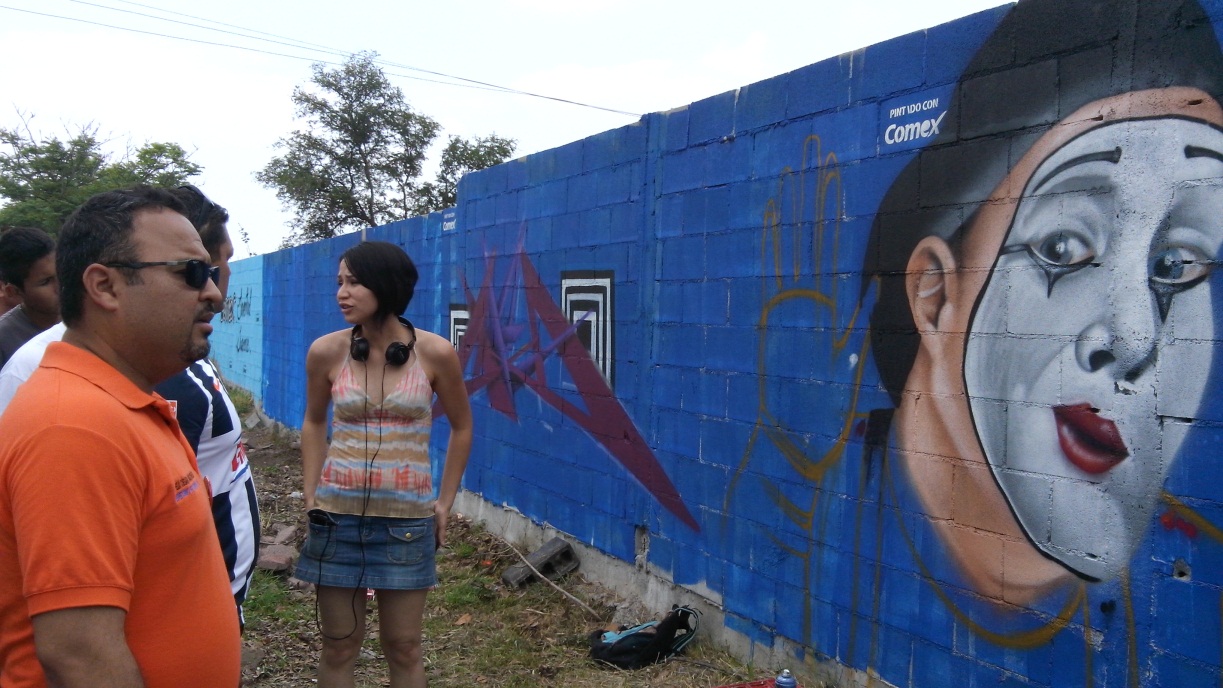 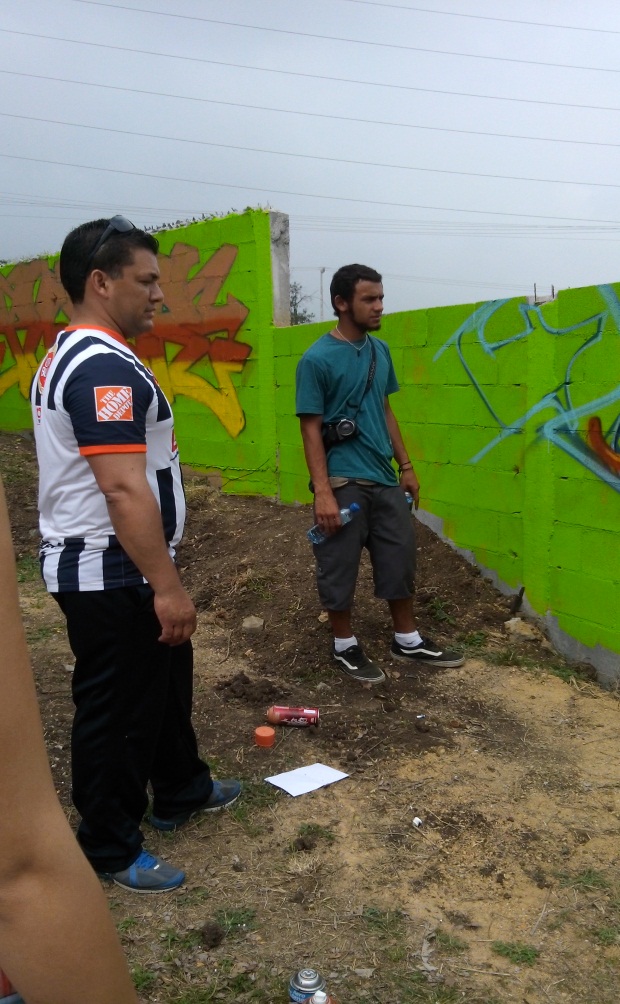 El día 23 de marzo se llevo a cabo el evento de «Somos
Hip-hop» en el Recreativo Magdalena en donde el Instituto
de la Juventud participo
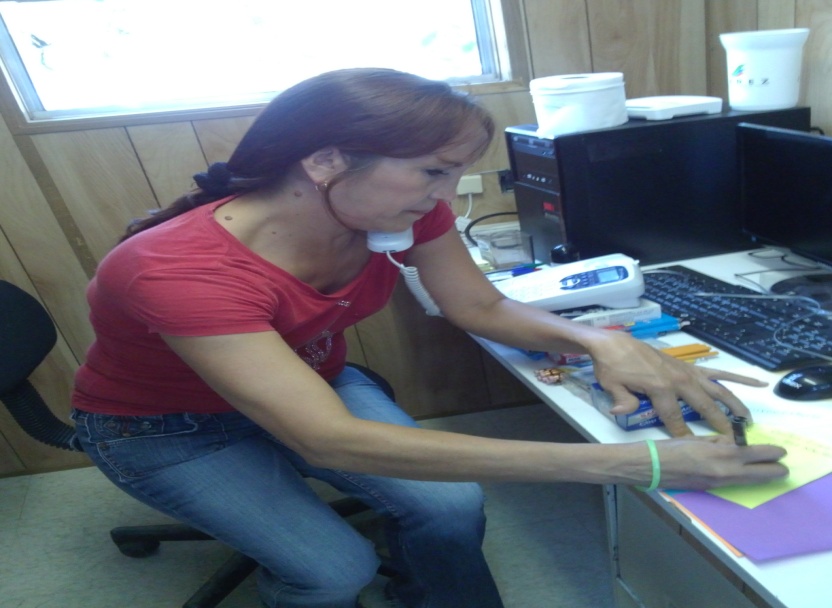 Clases de Parkour
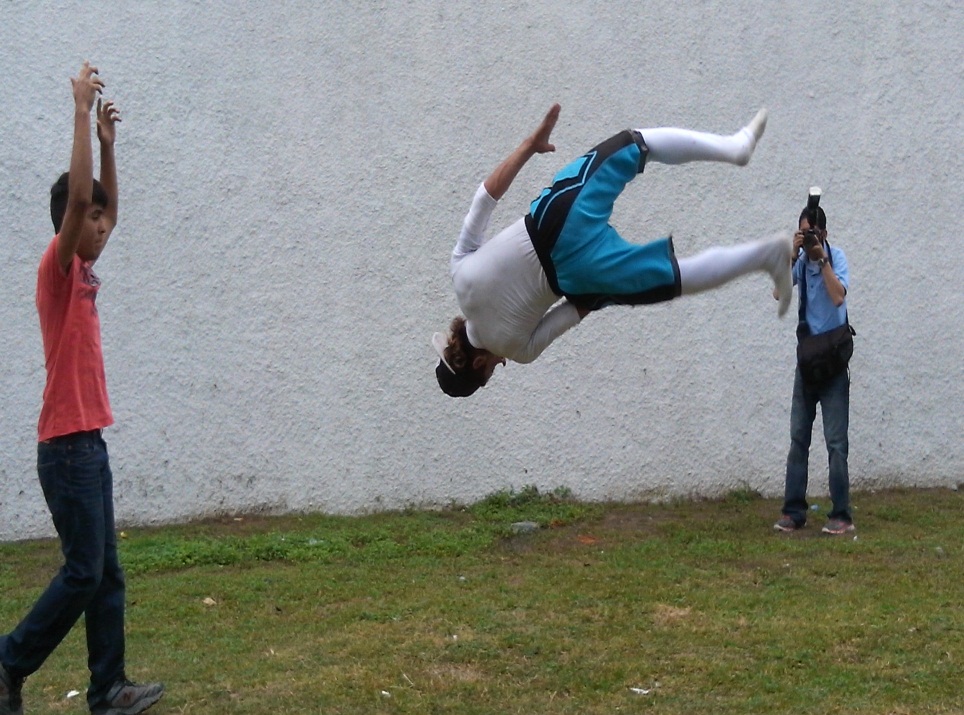 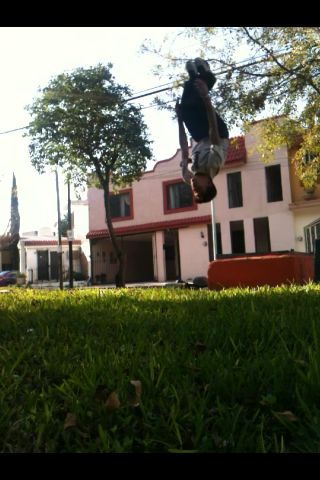 Clases de Parkour los lunes, miércoles y viernes de 2pm a 4pm en la Unidad Deportiva.
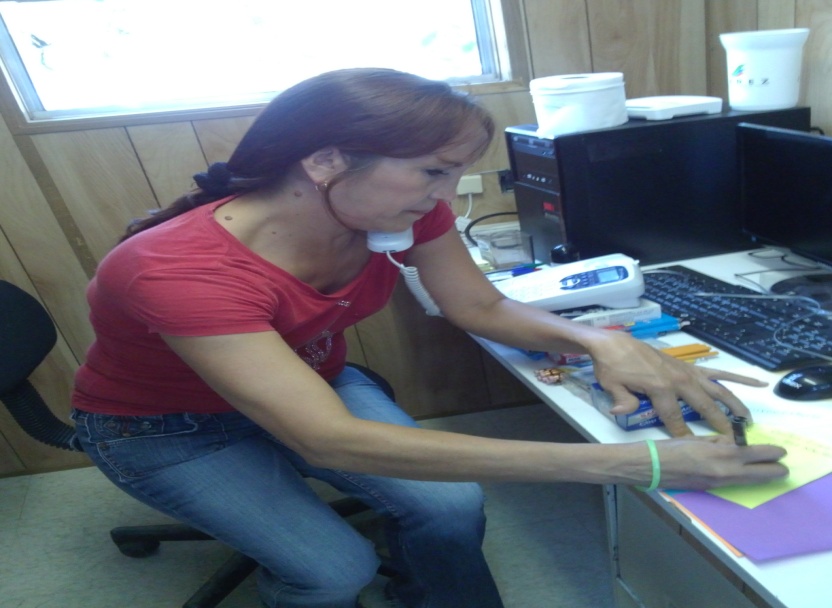 Clases de Skate Boarding
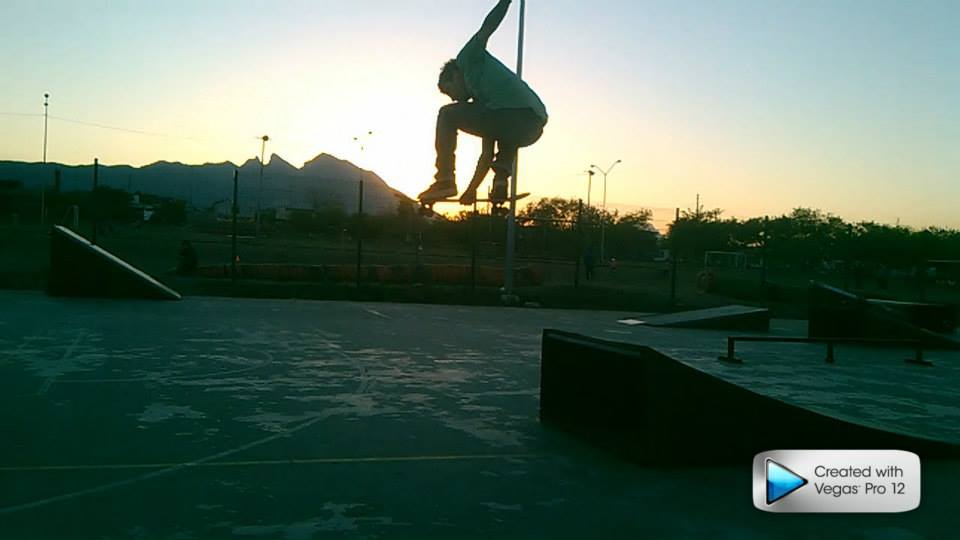 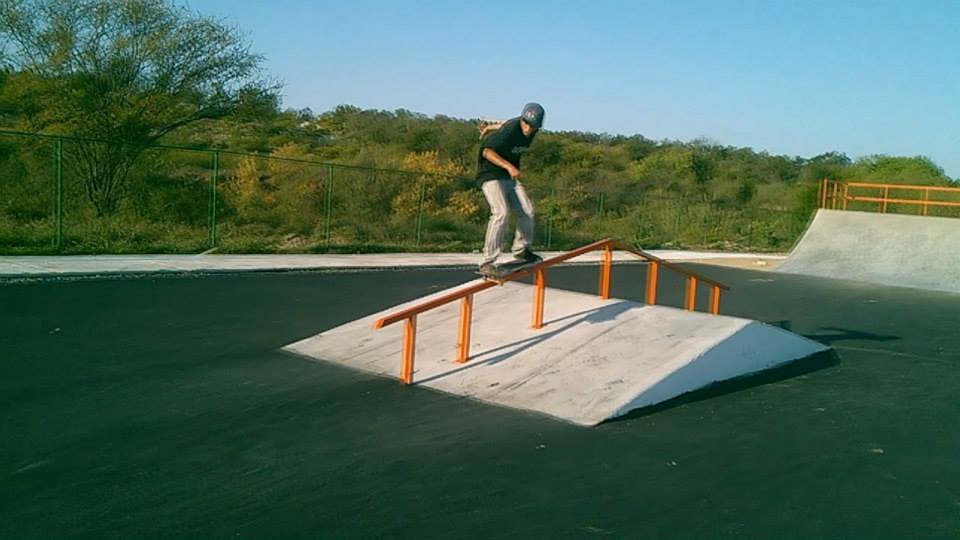 Clases de Skate Boarding, jueves y viernes de 4pm a 6pm en la Unidad Deportiva.
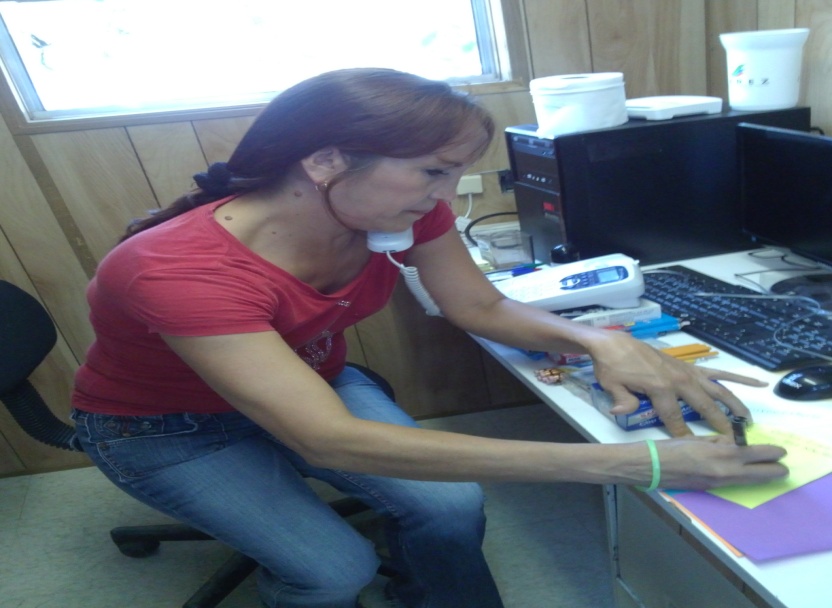 Clases de Grafiti
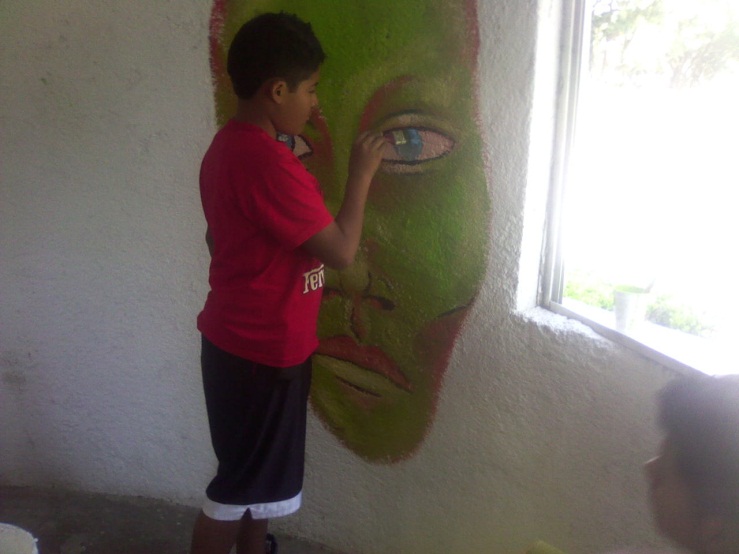 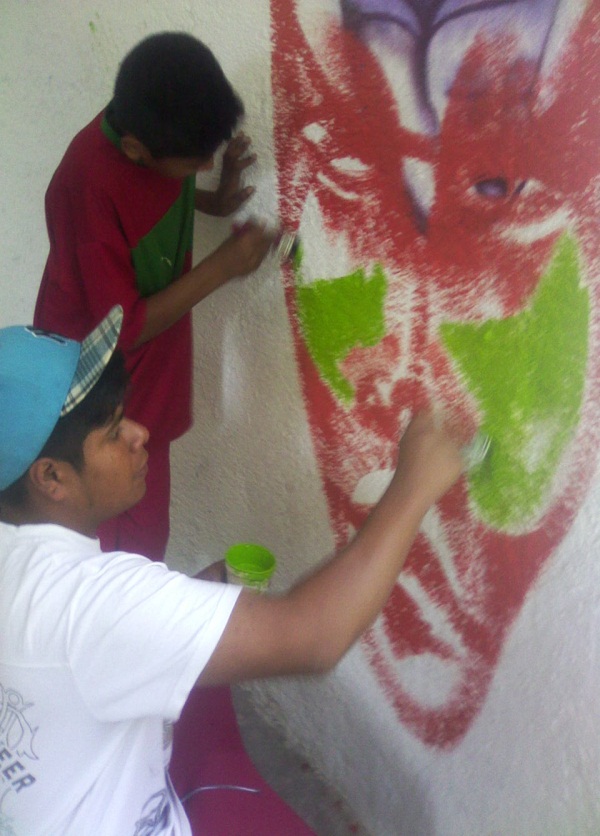 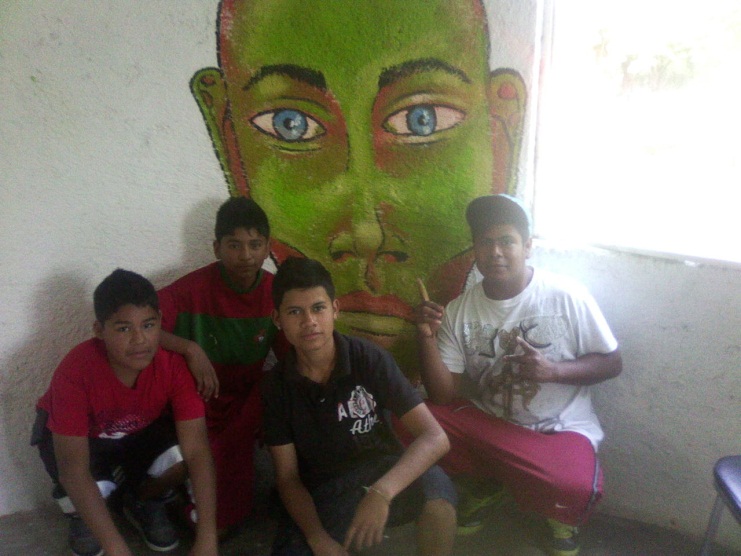 Clases de Grafiti, sábados y domingos de 2 pm a 4 pm en el Recreativo Magdalena.
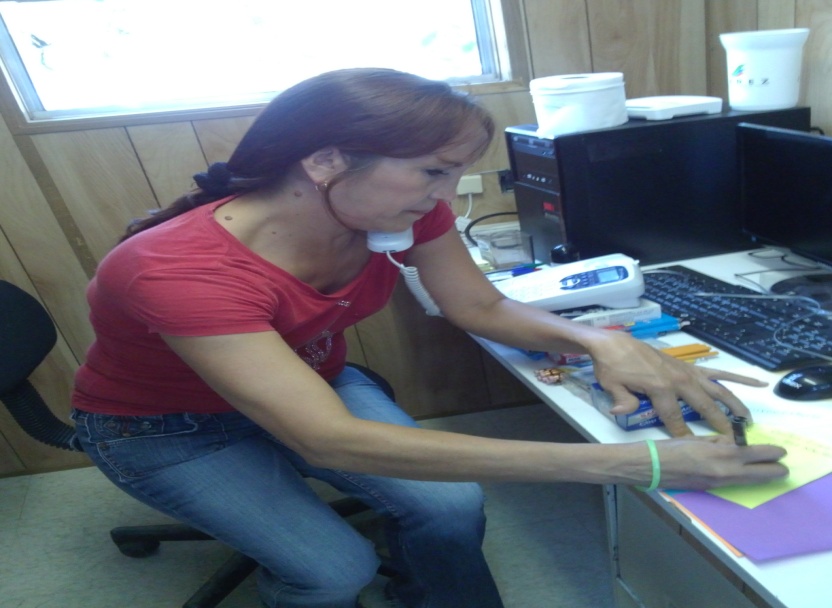 Clases de batucada
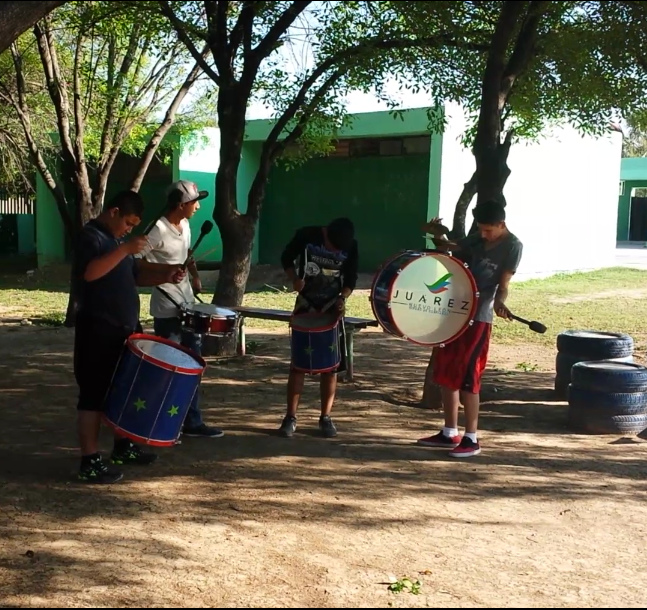 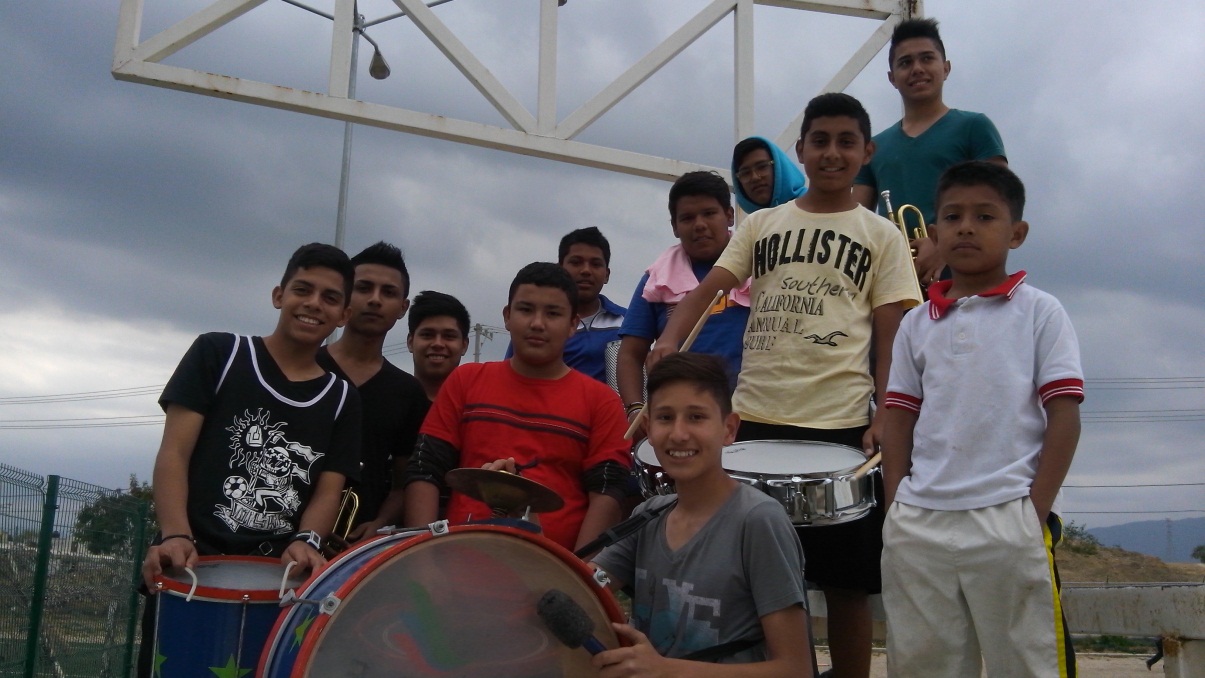 Clases de batucada, miércoles y viernes de 3:00 pm a 5:00 pm en las instalaciones de la Unidad Deportiva.
Acciones de Abril
1.- Clases de Grafiti

2.- Clases de Batucada

3.- Clases Parkour

4.- Clases de Skate

5.- Visita al Colegio San Patricio el 30 de Abril
SECRETARÍA DE DESARROLLO SOCIAL
51
DIRECCIÓN DEPORTES
LIC. IGNACIO ESQUIVEL AREVALO
Entrega de Reconocimientos a los Medallistas.

 Torneo de Ajedrez.

Torneo de Softbol inter-municipal.

Premiación de Torneo de Softbol Varonil 

Brigadas Deportivas.
SECRETARÍA DE DESARROLLO SOCIAL
52
ACCION # 1




25 DE MARZO TORNEO RELAMPAGO DE FUTBOL DE DEPORTE ADAPTADO, SE LLEVARA ACABO EN LA UNIDAD DEPORTIVA “BENITO JUAREZ” 

 (Se cambio la fecha por cuestiones climatológicas para el día jueves 25 de marzo del presente año)
ACCION # 2











22 DE MARZO INAGURACION DEL RECREATIVO DOÑA MAGDALENA,DONDE SE PROMOVIERON DIVERSAS ACTIVIDADES, ATENDIENDO UN AFORO DE 200 PERSONAS
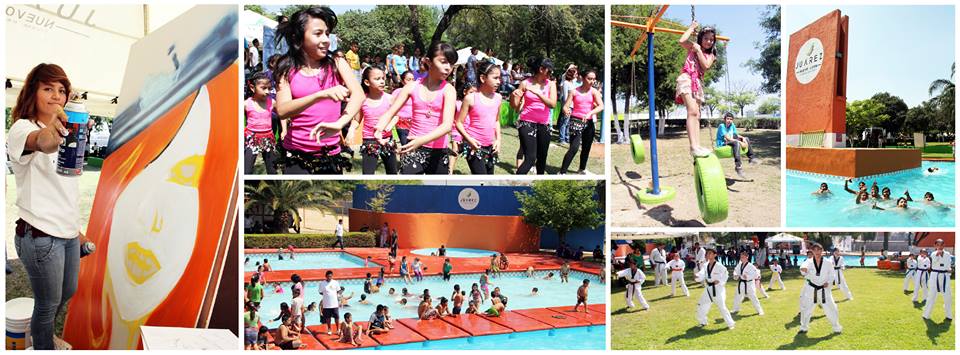 DIRECCION DE DEPORTES
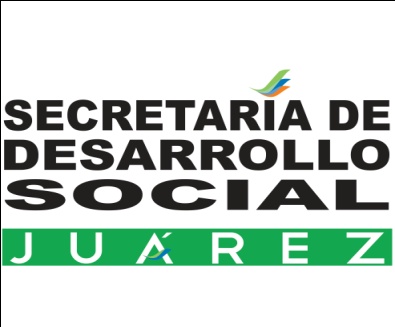 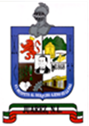 Administración	
   2012-2015
ACCION # 3




Inicio del Torneo de softbol inter-municipal  varonil se llevara acabo en la unidad deportiva “José Martin García”
       Iniciara el viernes 28 de marzo a partir de las 6:00 pm
DIRECCION DE DEPORTES
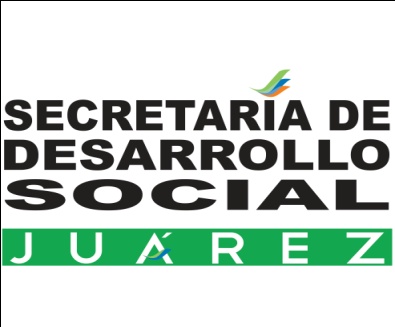 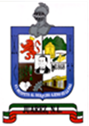 ACCION # 4
Administración	
   2012-2015
Premiación del Torneo de Softbol Varonil categoría libre nocturno en la  Unidad Deportiva “José Martin  García Niño”

Se realizo el viernes 7 de marzo a las 7:00 pm el cual asistieron un aforo de 60 personas
DIRECCION DE DEPORTES
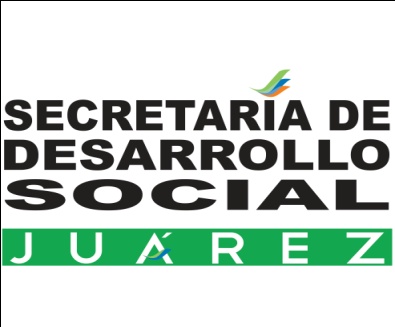 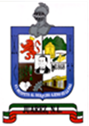 Administración	
   2012-2015
ACCION # 5
Inicio el lunes 24 de marzo del Torneo de futbol soccer
 inter-municipal femenil y  varonil se llevara acabo en la unidad deportiva “Benito Juarez” en los campos de futbol 7 sintetico en donde se lleva un registro de 12 equipos varonil y 4 equipos femeniles
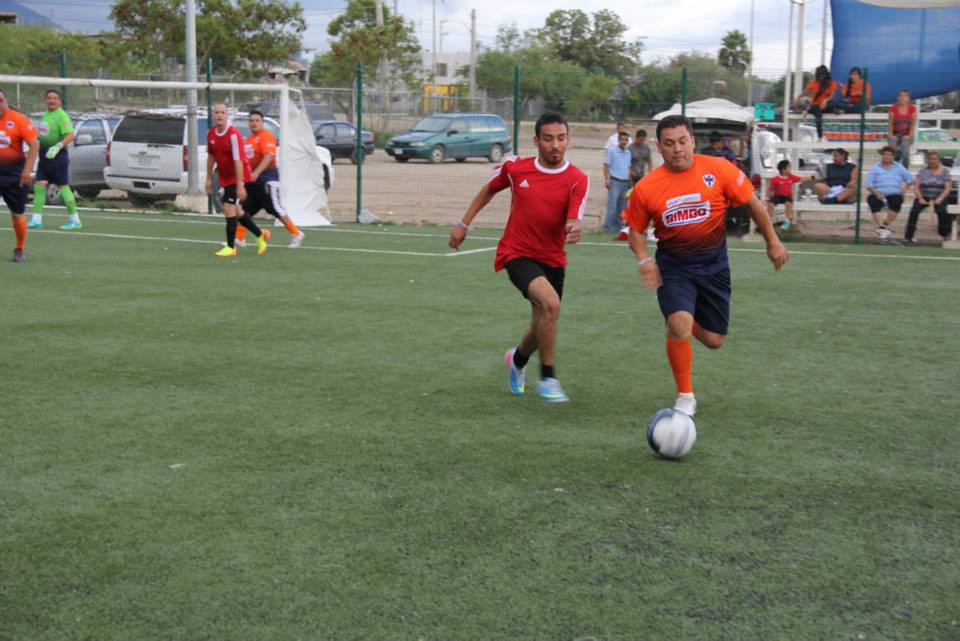 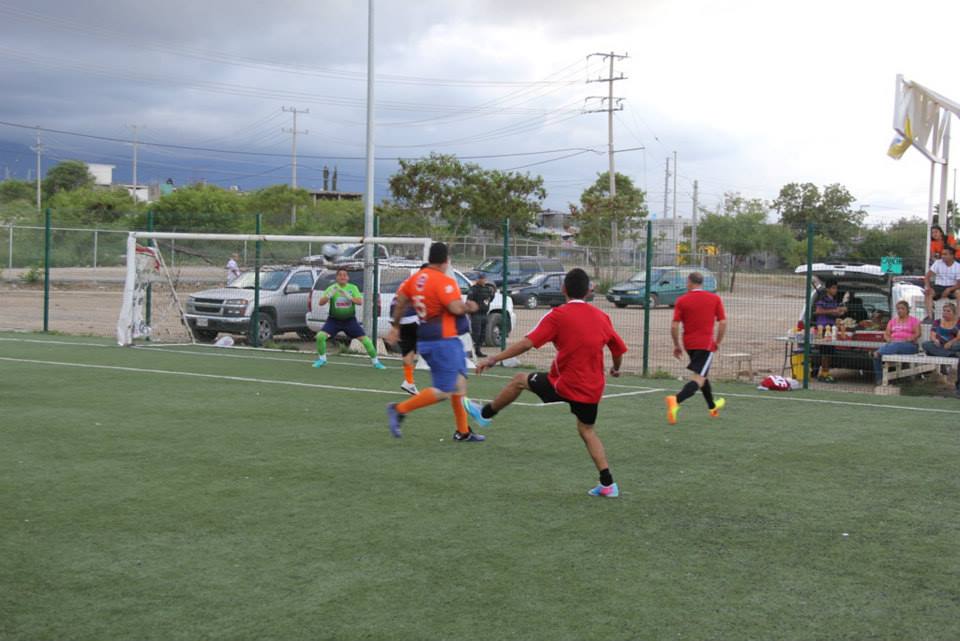 Acciones de Marzo
JUEGOS DE PREPARACION DE MENORES DE LA SELECCIÓN DE JUAREZ EN FUTBOL SOCCER EN LA RAMA VARONIL Y FEMENIL , LOS CUALES SE ENFRENTARAN CON EQUIPOS DE CADEREYTA.

SE REALIZARA EVENTO MASIVO DE BAILOTERAPIA EN LA UNIDAD DEPORTIVA “BENITO JUAREZ” DONDE SE ESPERA UNA ASISTENCIA DE 200 PERSONAS

SE LLEVARA A CABO ACTIVIDADES PERMANENTES EN EL RECREATIVO DOÑA MAGDALENA EN LA TEMPORADA VACACIONAL .
SECRETARÍA DE DESARROLLO SOCIAL
58
CONCLUSIONES
En el mes de Febrero, se cumplieron los compromisos por la Secretaría de Desarrollo Social, como también se diseñaron nuevos programas y acciones a las cuales nuestro compromiso es cumplirlas sin excepción, cada compromiso es una acción que se cumplirla en favor de los ciudadanos del municipio de Juárez N.L.
SECRETARÍA DE DESARROLLO SOCIAL
59